What problem SMB meet when deploying high speed network?
Slow network speed hinder efficiency of office work
Mainboard、laptop and NAS support 2.5/10GbE
Keep you stay with high speed network without latency
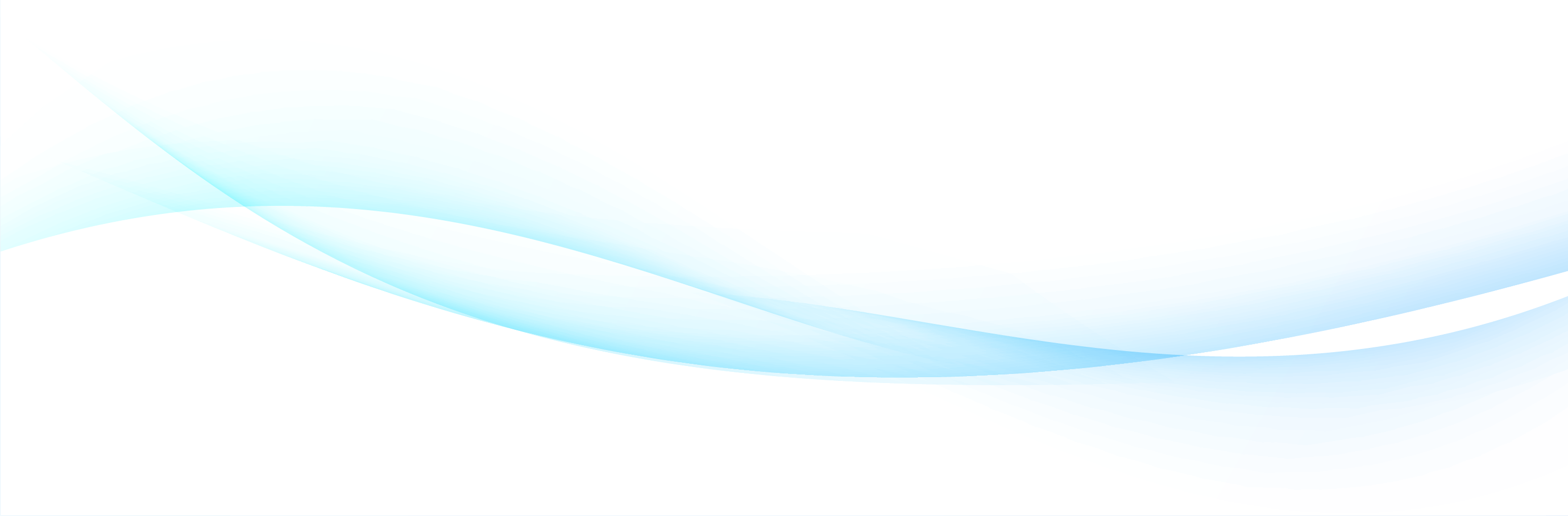 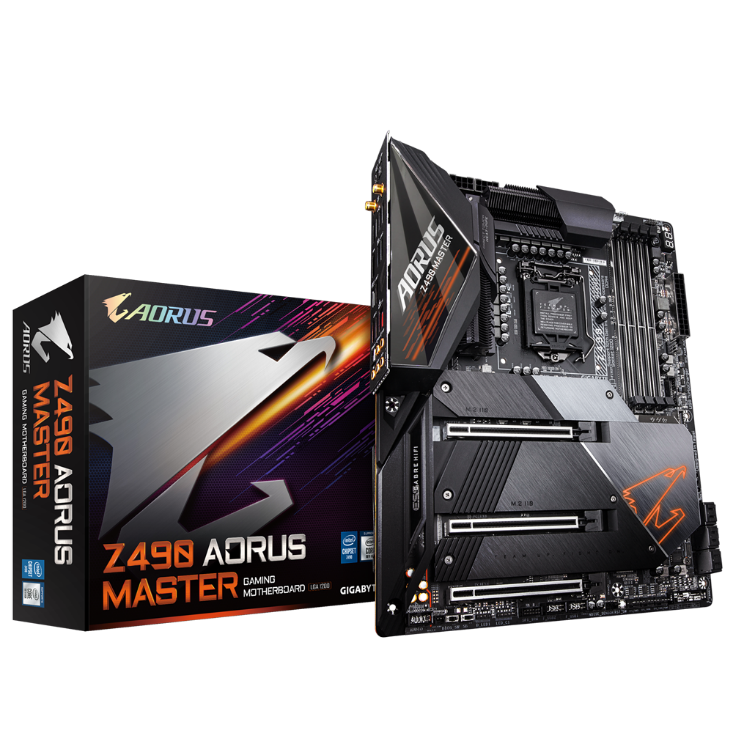 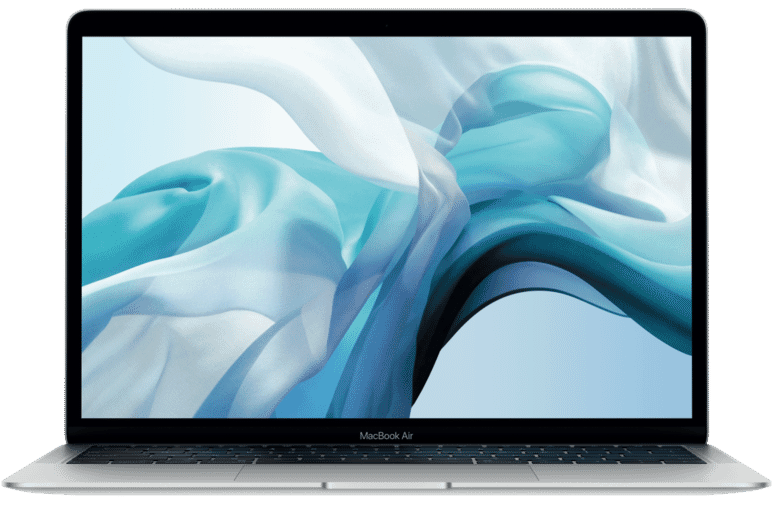 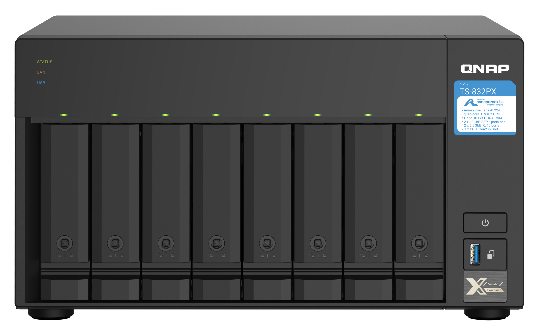 Gigabyte Z490 AORUS MASTER
Apple MacBook
QNAP TS-832PX
Full 2.5GbE managed switch can handle it
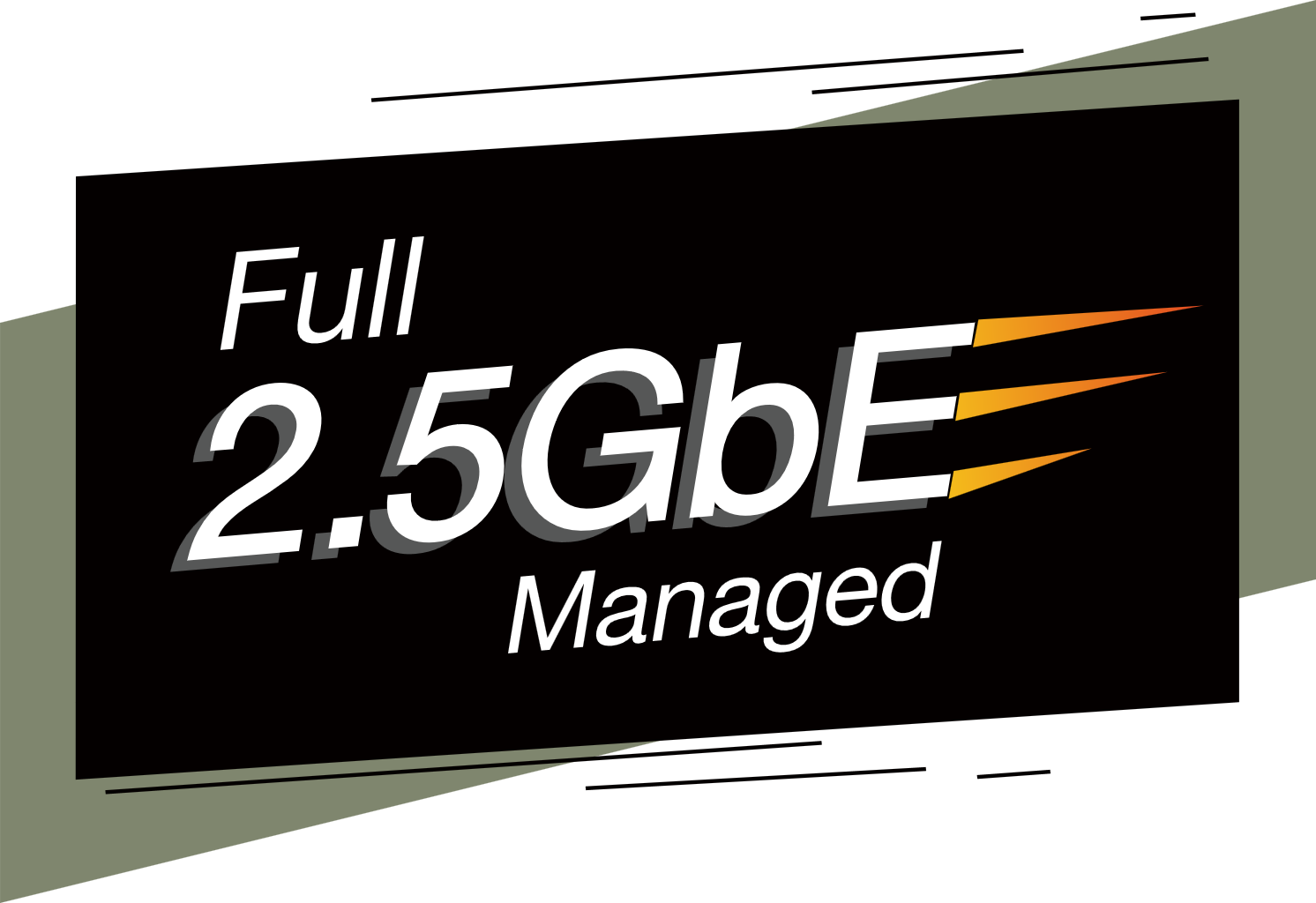 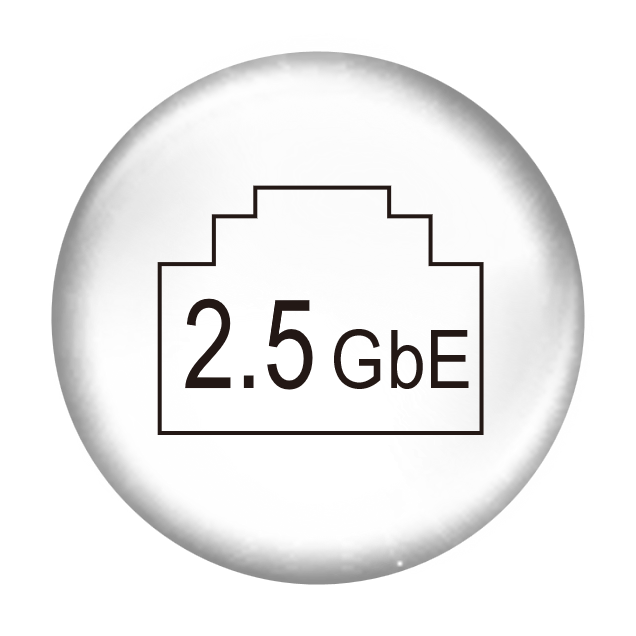 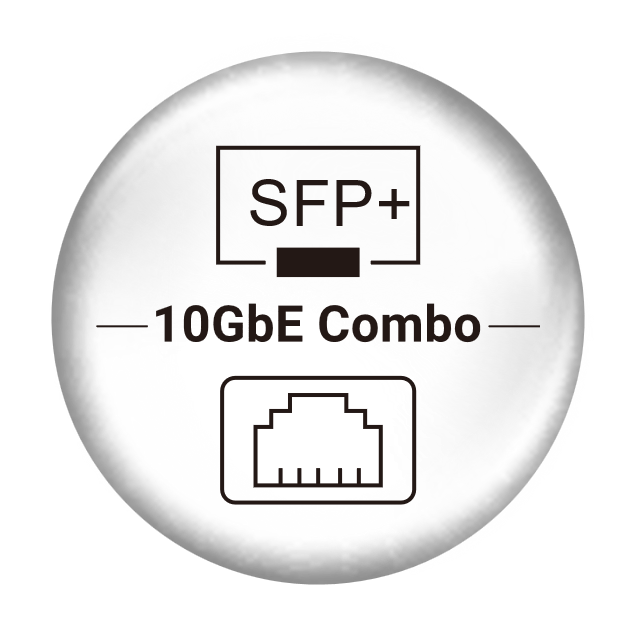 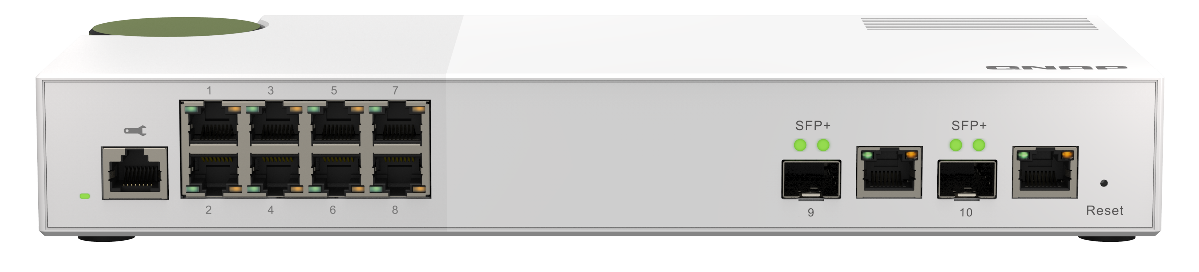 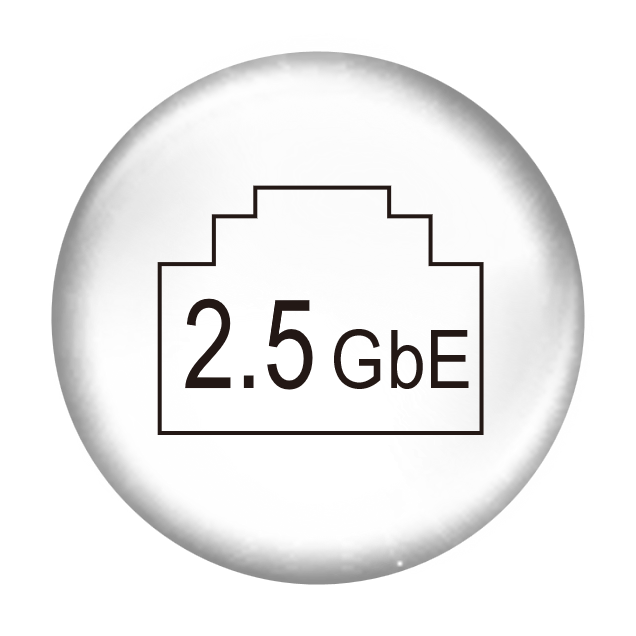 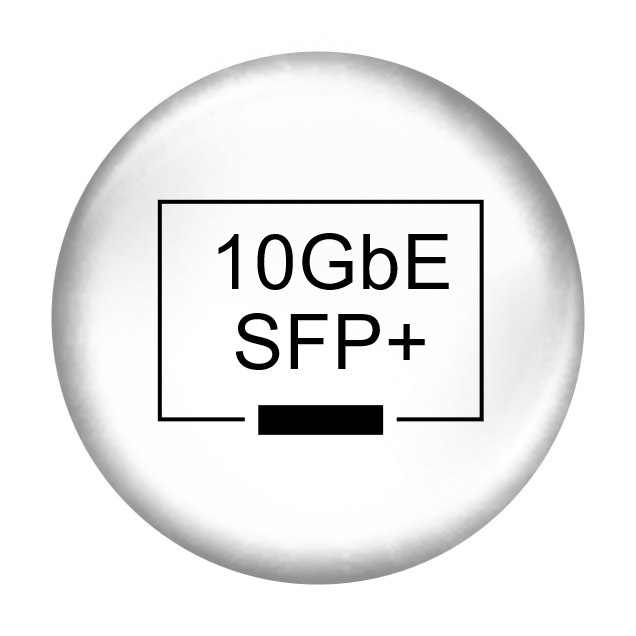 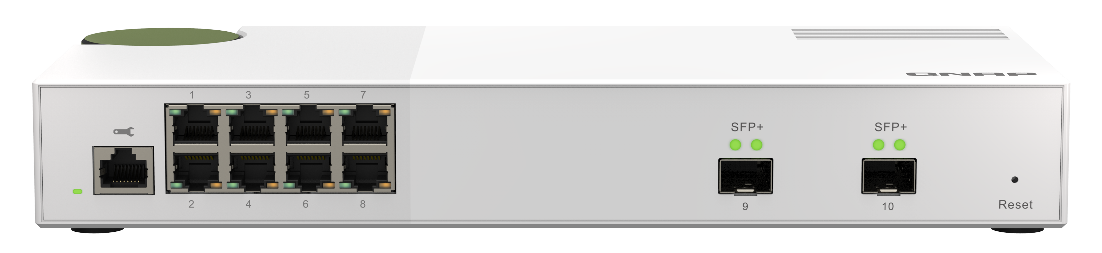 Other problems of network infrastructure for small businesses
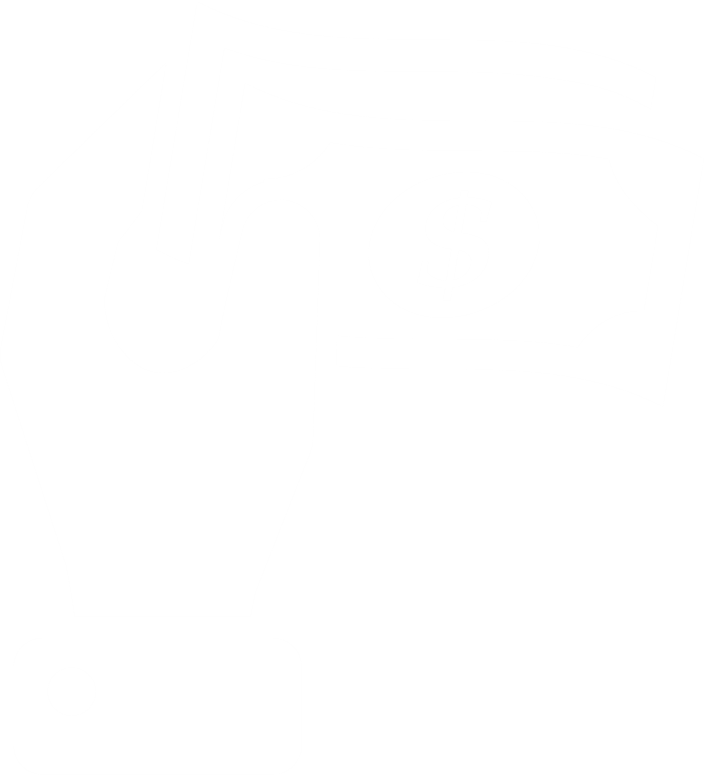 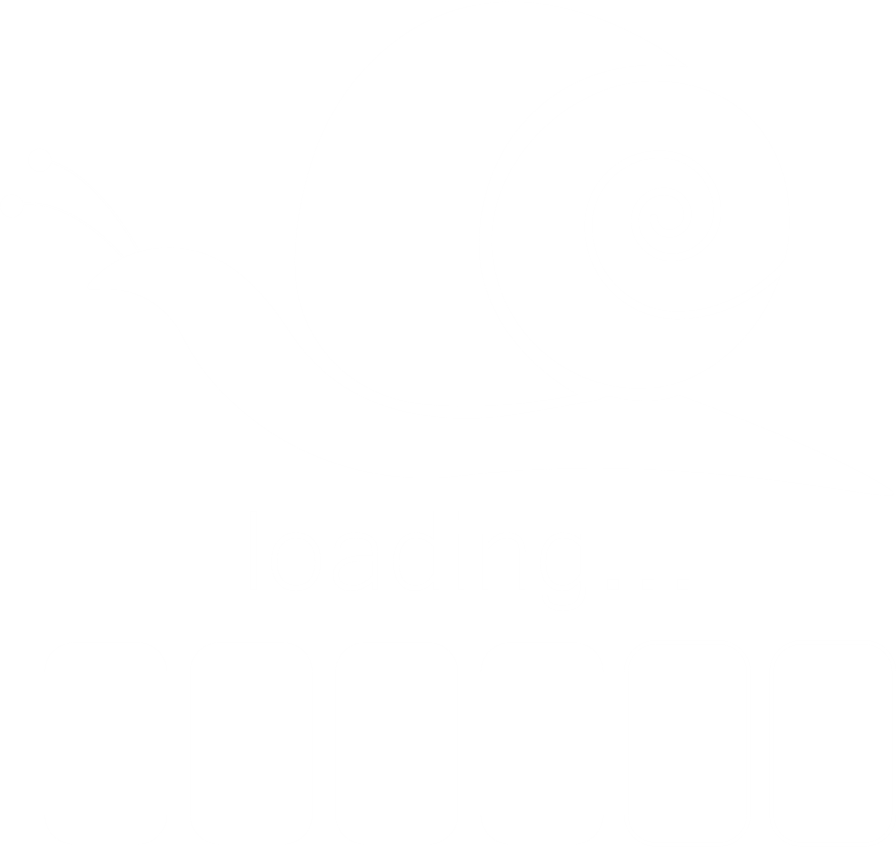 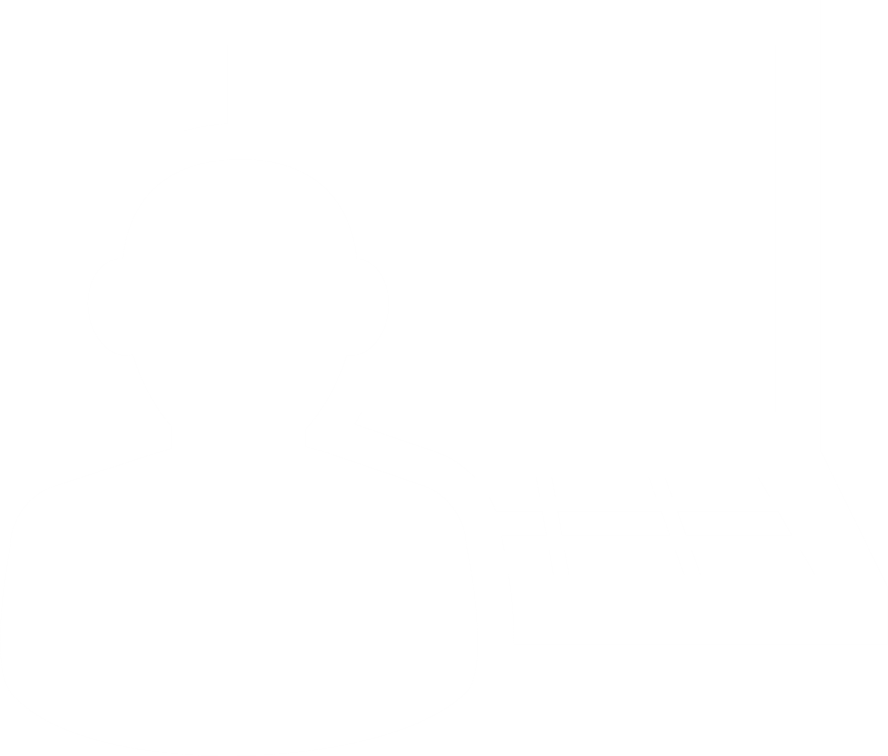 Slow LAN speed
Limited budget
No dedicated IT Engineer
It is particularly a headache on sharing large files or making   system backup.
SMB want to upgrade their network infrastructure but there is no suitable product at affordable price for them to choose.
The IT helper might have limited time and professional background to configure a managed Ethernet switch properly.
What SMB need?
Upgrade speed
Simple to setup
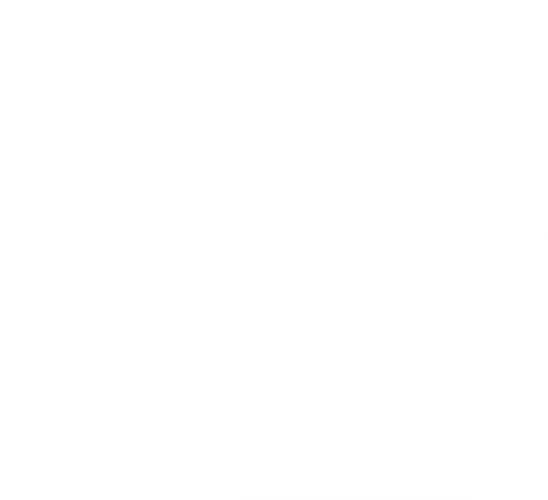 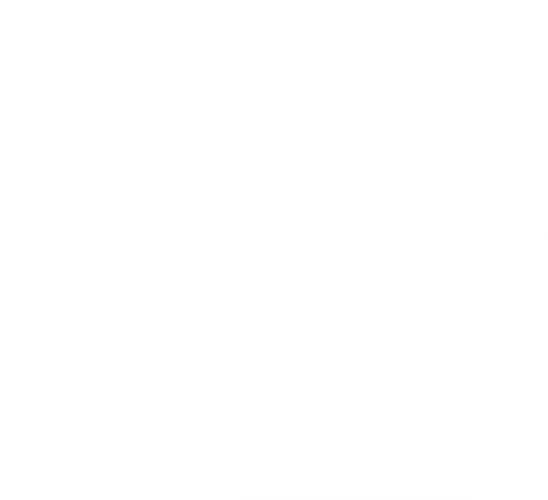 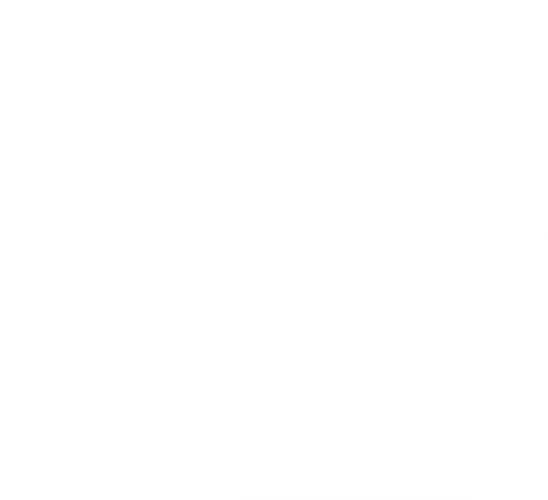 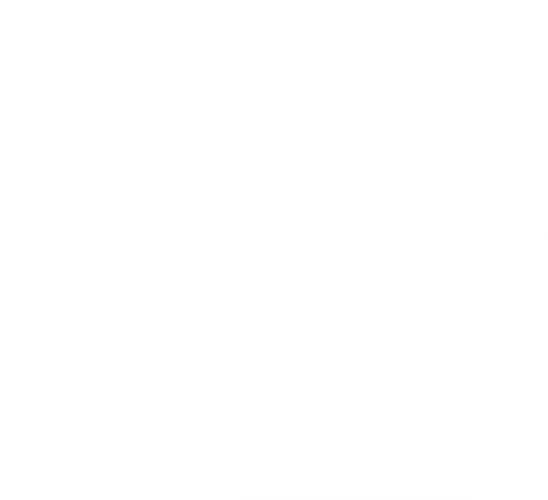 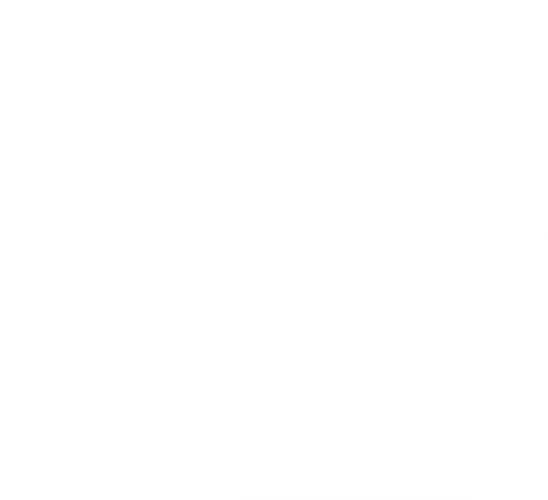 Affordable price
Must-have management
Multiple port speed
The solution to the problems from QNAP
QSW-M2108 Series：Base on the true demends
Core network can upgrade to 10GbE
 Pragmatic port configuration，10GbE for the most needed connections ，2.5GbE for usual usage.
Time consumption of transferring  50GB Blu-ray Disc
8'20"
1GbE
100 MB/s
50"
10GbE
1000 MB/s
SMB Secnario-1
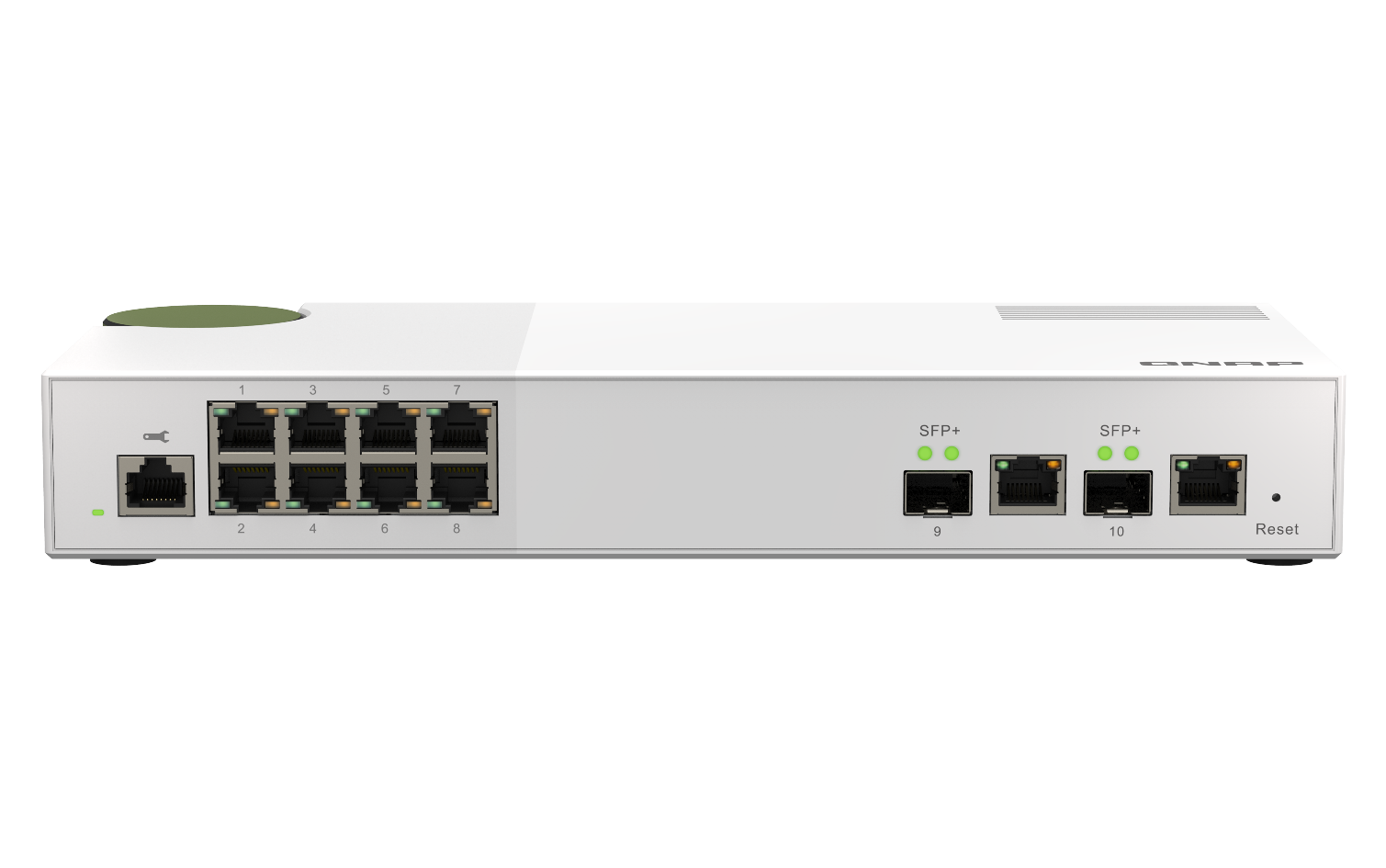 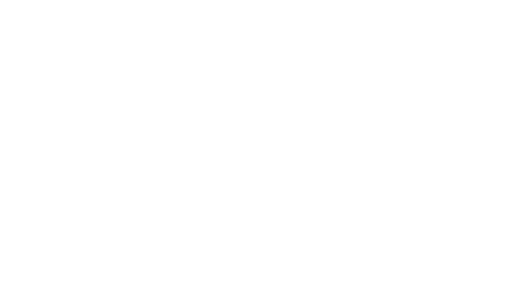 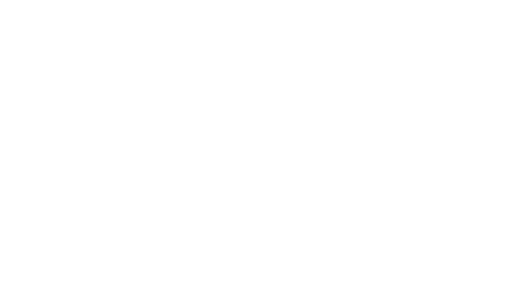 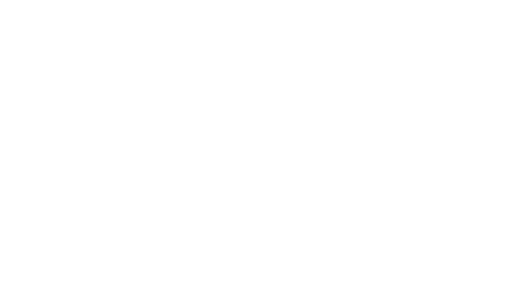 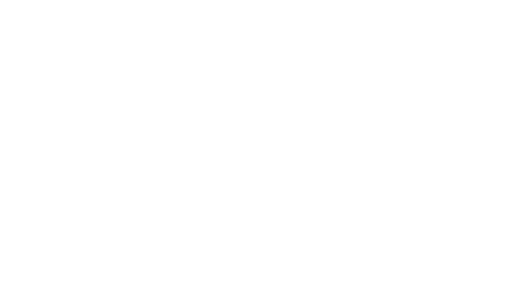 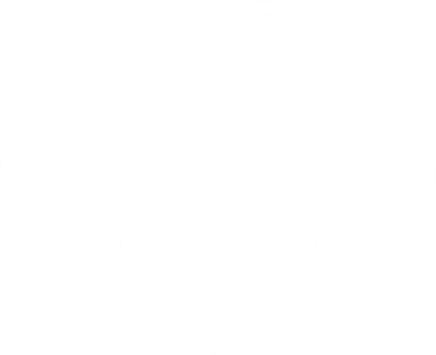 Internet
2.5G * 4
檔案伺服
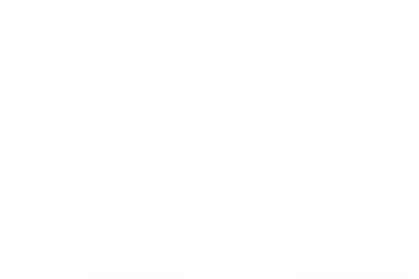 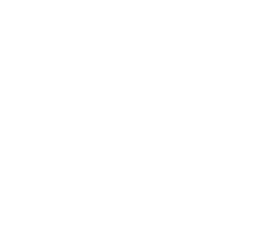 10G * 2
1G
1G * 3
NAS
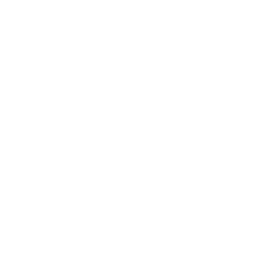 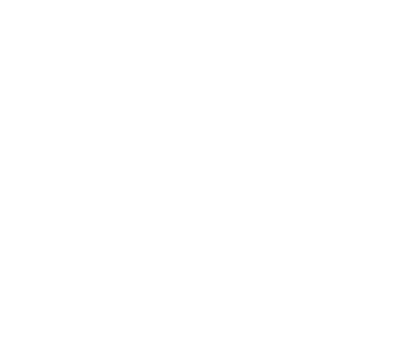 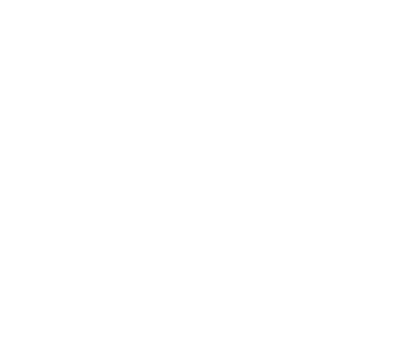 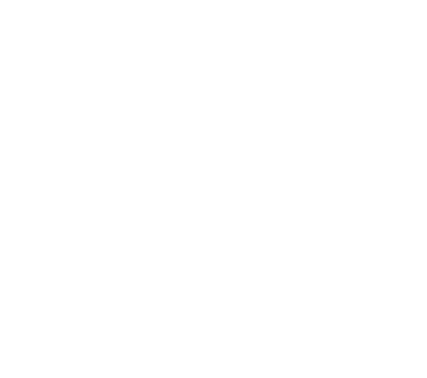 SMB Secnario-2
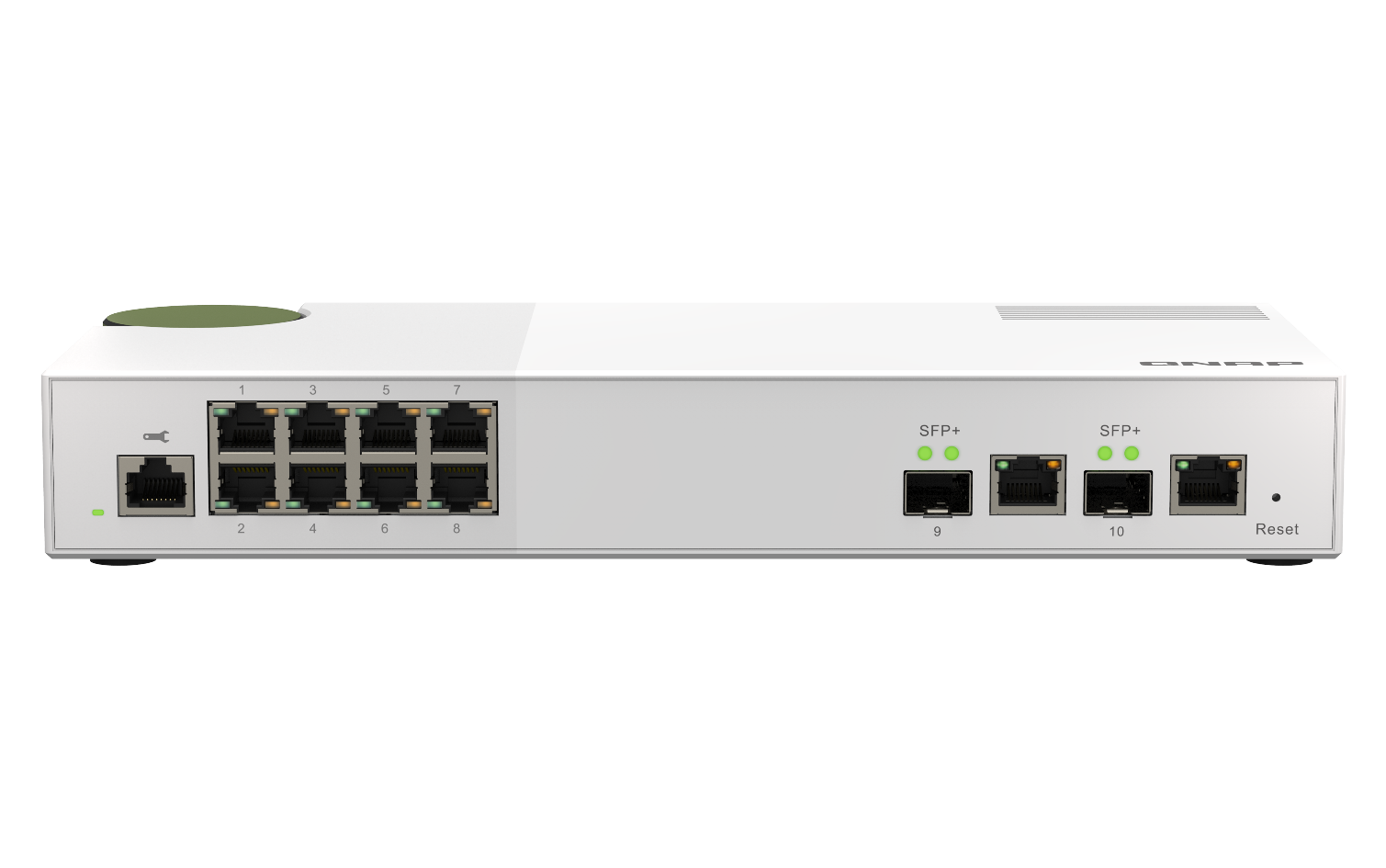 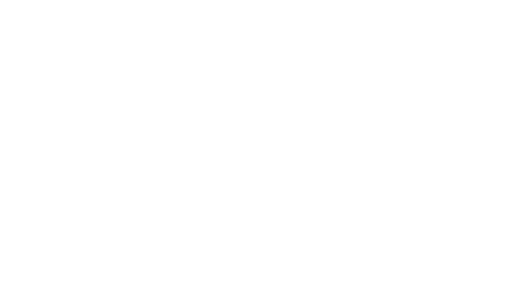 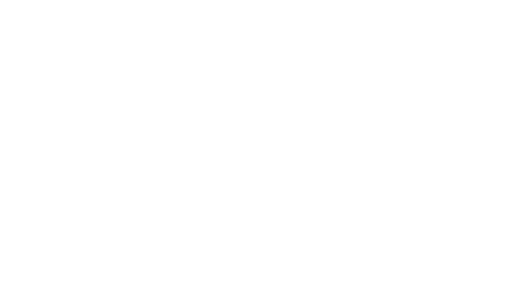 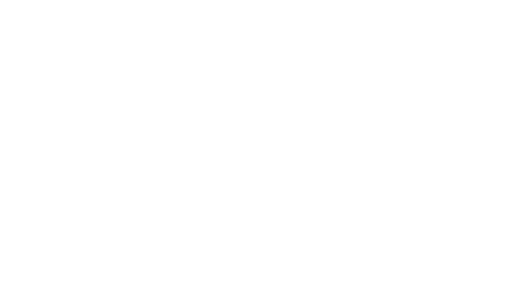 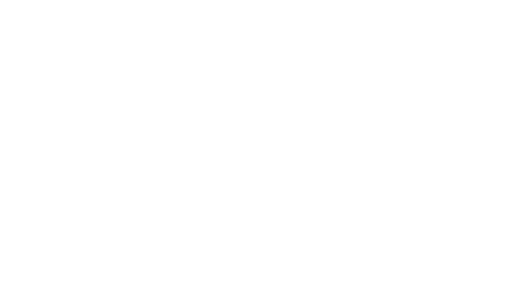 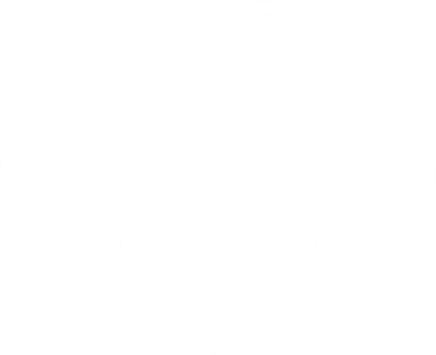 Internet
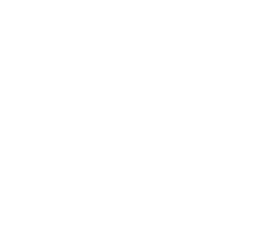 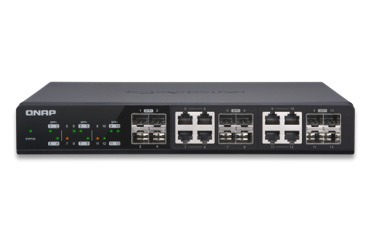 2.5G * 4
10G
核心交換機
1G * 4
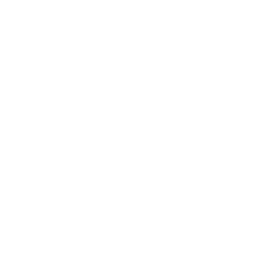 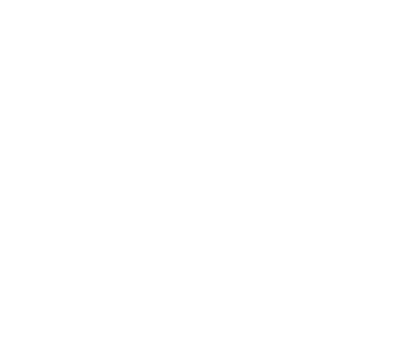 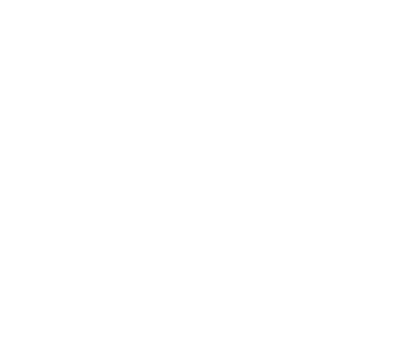 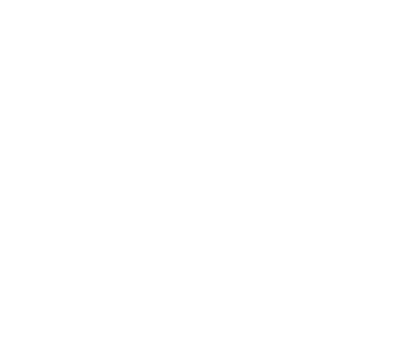 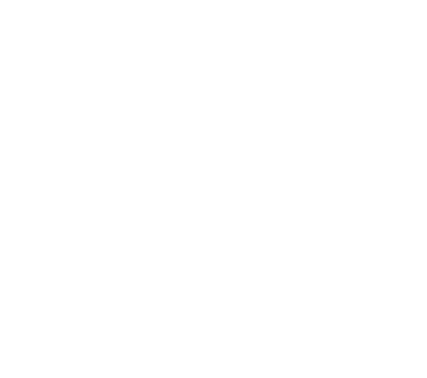 10G
NAS
Pragmatic port configuration, suitable for SB’s basic and expanded applications
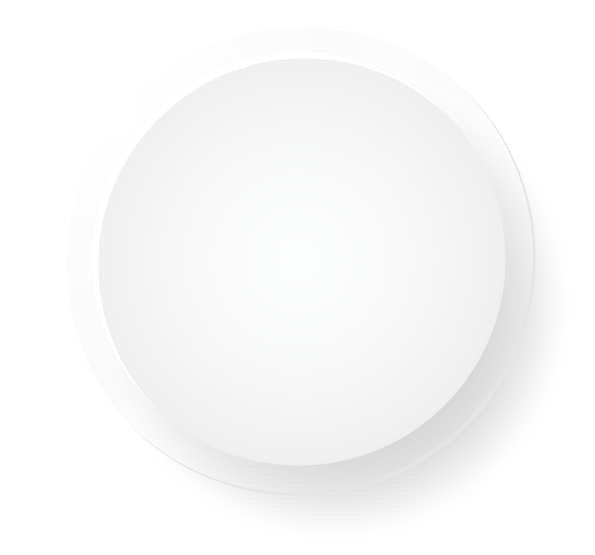 Switching 
bandwidth
80 Gbps
Suitable for SMB of basic or extention deploy.
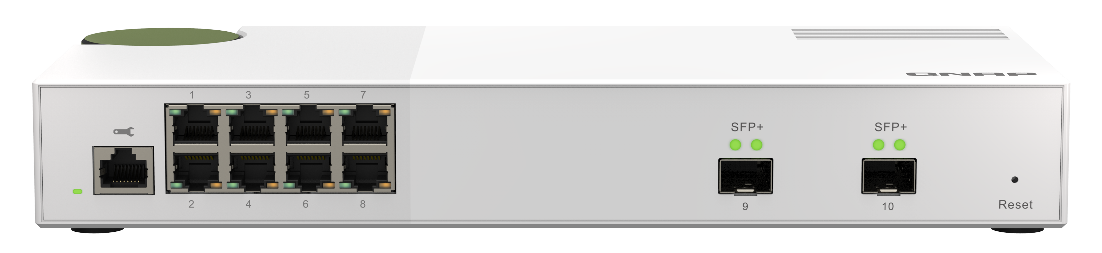 QSW-M2108-2S
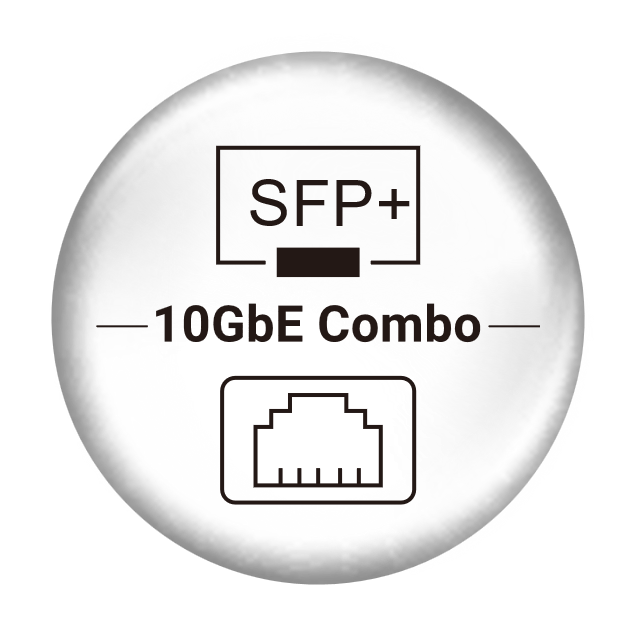 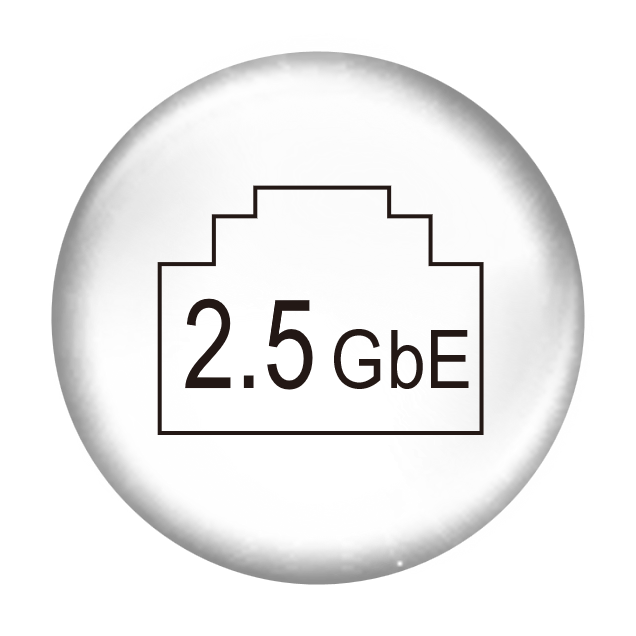 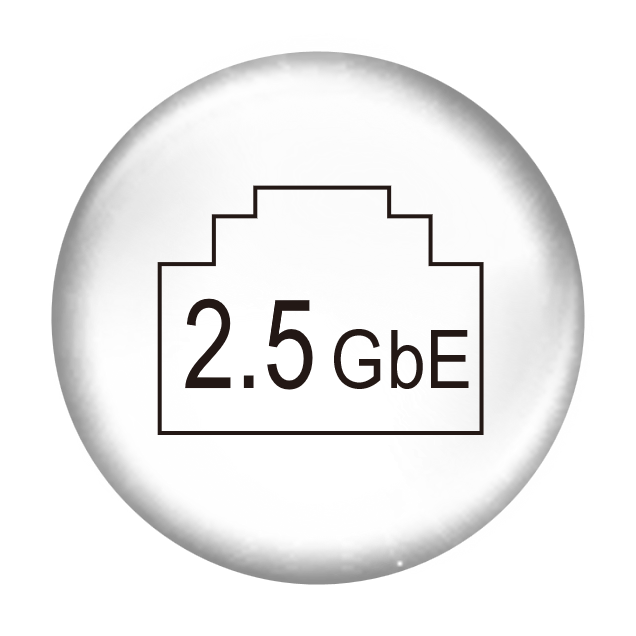 8 * 2.5GbE RJ45
2 * 10GbE SFP+
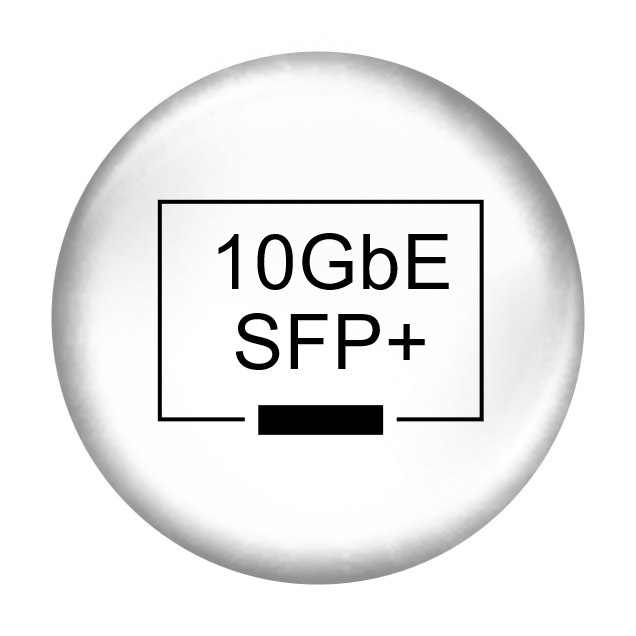 QSW-M2108-2C
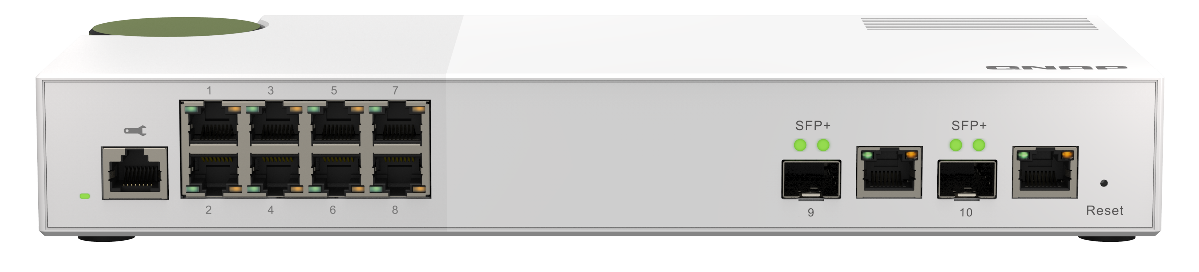 8 * 2.5GbE RJ45
2 * 10GbE  SFP+/ NBASE-T Combo
10G NBASE-T downward compatible
10G
5G
1G
100M
2.5G
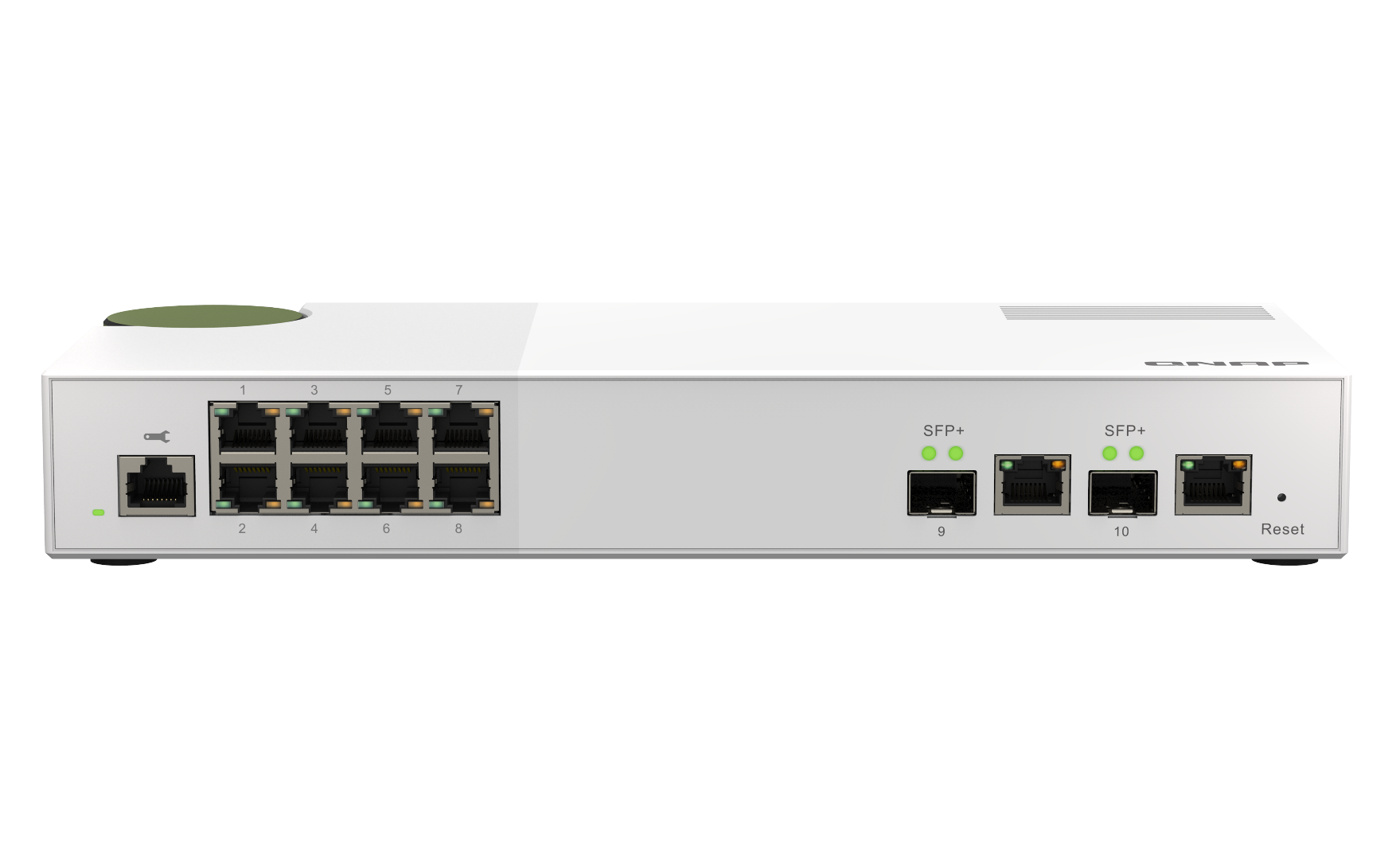 10G NBASE-T downward compatible
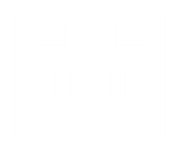 Upgrade the network based on original cabling
Re-cabling is not required, enjoy > 1Gbps with the original Cat5e cabling.
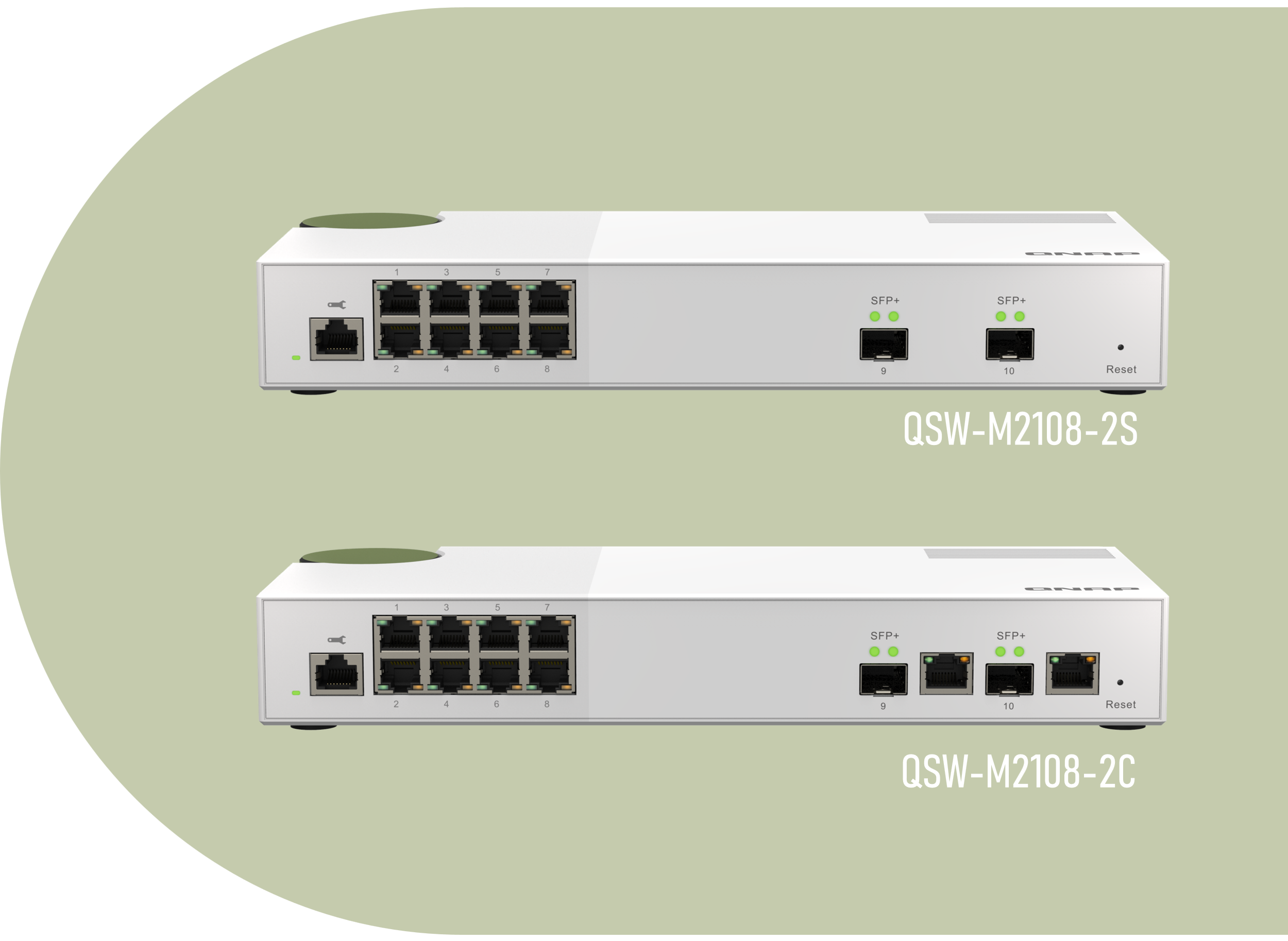 Note: QSW-2108M-2C
QSW-M2108 Hardware highlights
QSW-M2108 2S/2C hardware spec
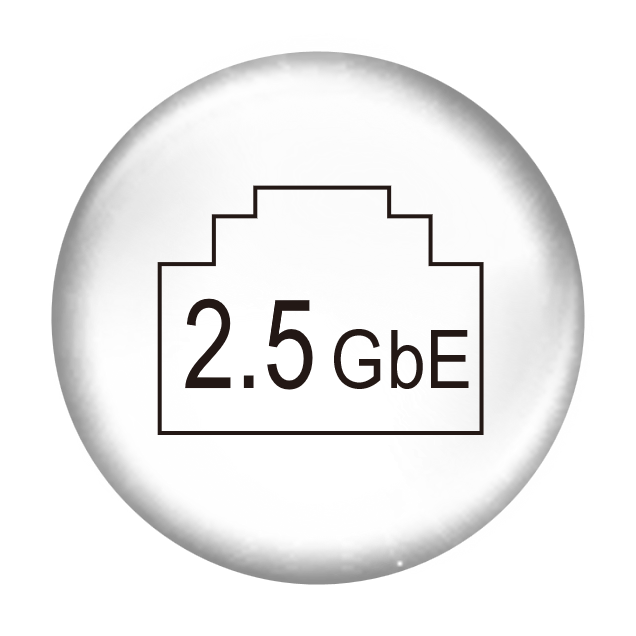 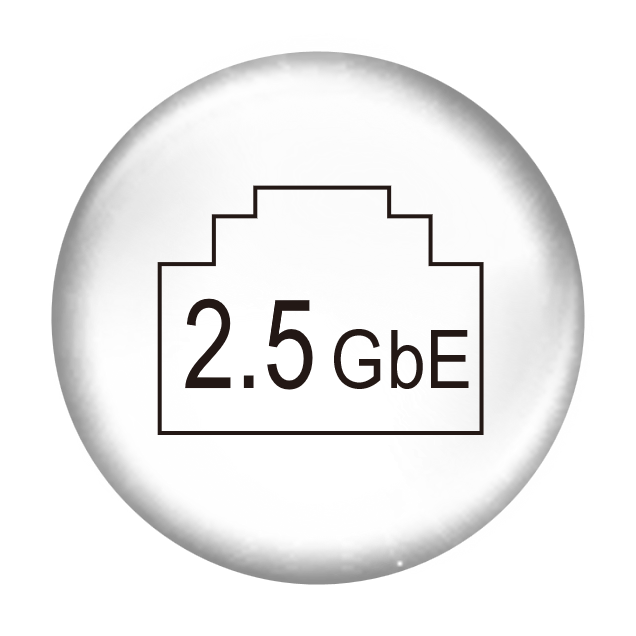 QSW-M2108-2S
QSW-M2108-2C
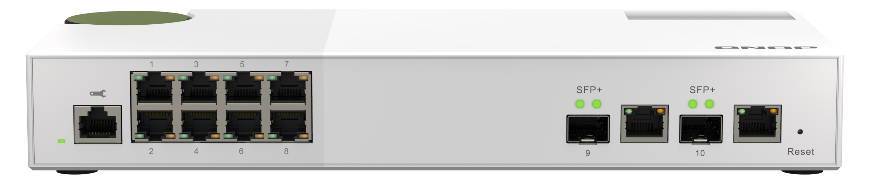 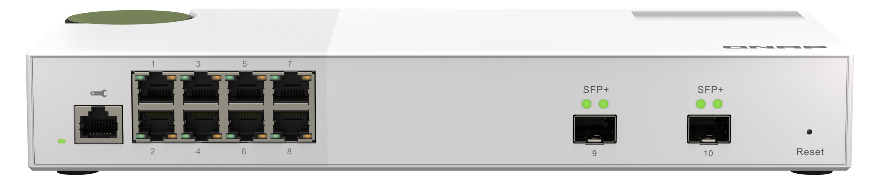 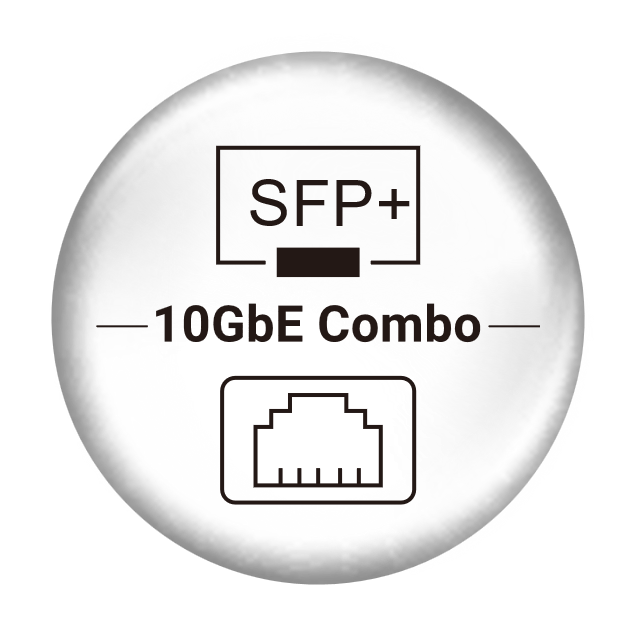 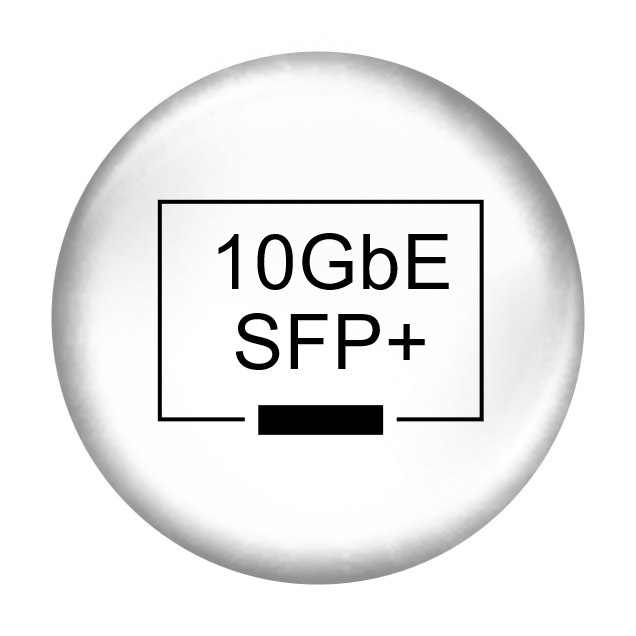 QSW-M2108-2S Device Mylar
Management port
8 x 2.5GbE RJ45 ports
2 x 10GbE SFP+ ports
QSW-M2108-2C Device Mylar
Management port
8 x 2.5GbE RJ45 ports
2 x 10GbE SFP+ /RJ45 combo ports
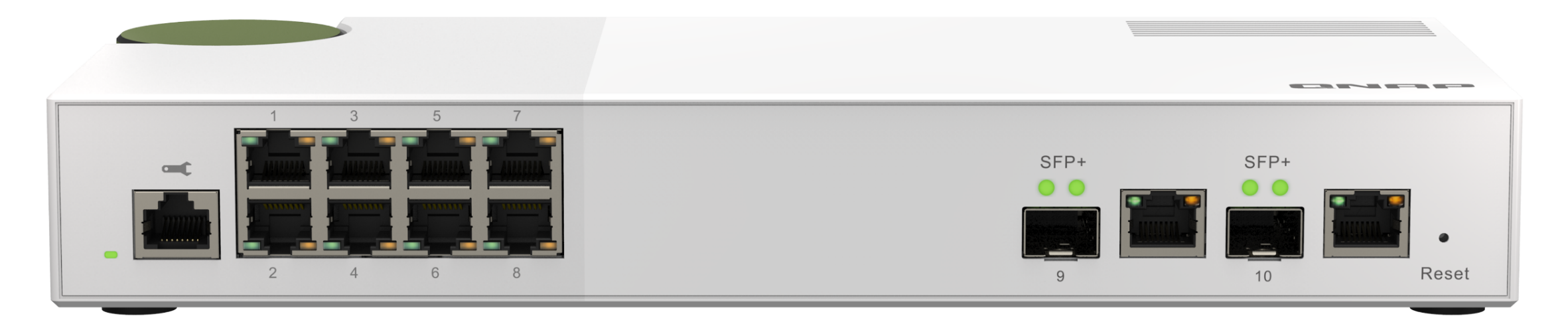 Optimized thermal design & quality components
PWM double ball bearing fan
Large conductive and directive heatsink
All solid capacitors
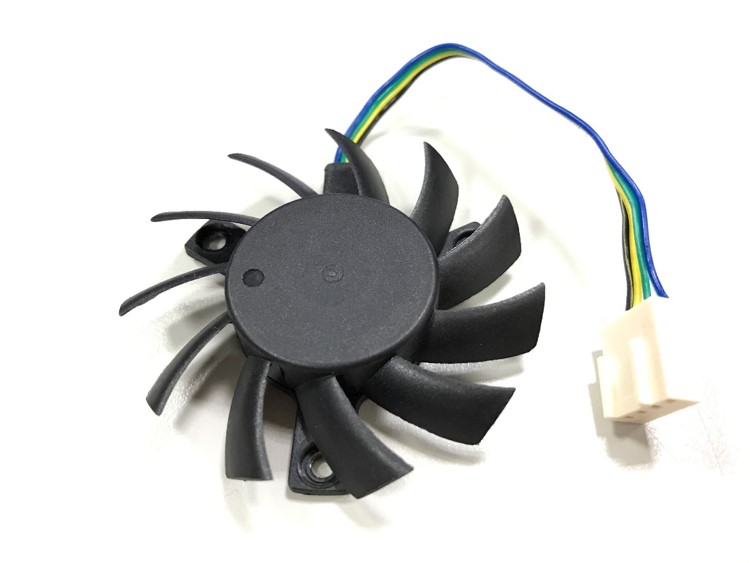 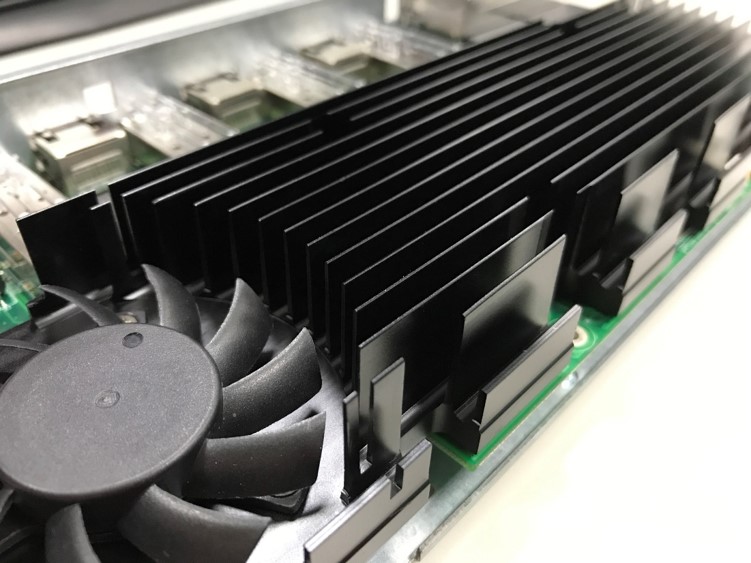 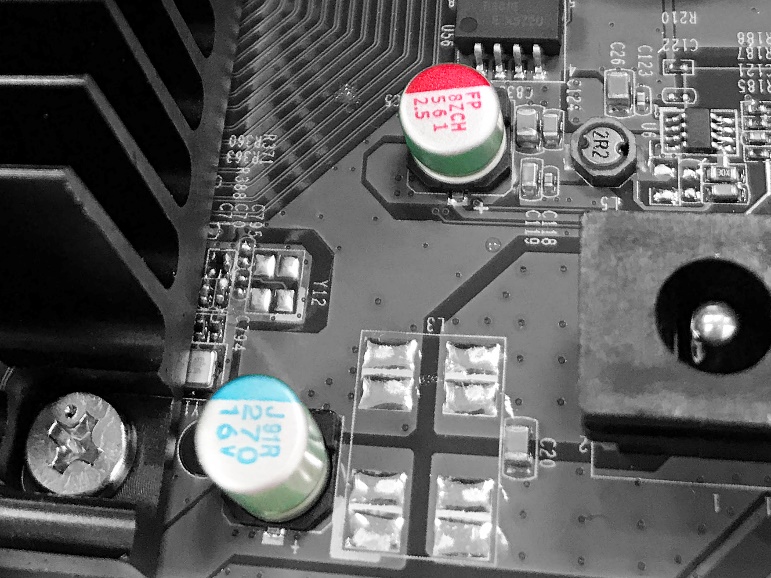 Note: QSW-M2108-2C only
[Speaker Notes: 智慧型調速，平衡系統溫度、能耗與噪音值。雙滾珠軸承確保長時使用壽命。
急速導出所有元件的熱，促進引流使風扇發揮最大功效！
壽命長、穩定度高、運作溫度範圍廣。杜絕液態電容電解液揮發、泄漏、易燃等風險。]
Refined design for elegant desktop placement
Two kind of surface cover design、split 2.5GbE and 10GbE area.
With dark green power adaptor component，take lead office network not only flexibility of 2.5/10GbE, also shows marden and fashing design.
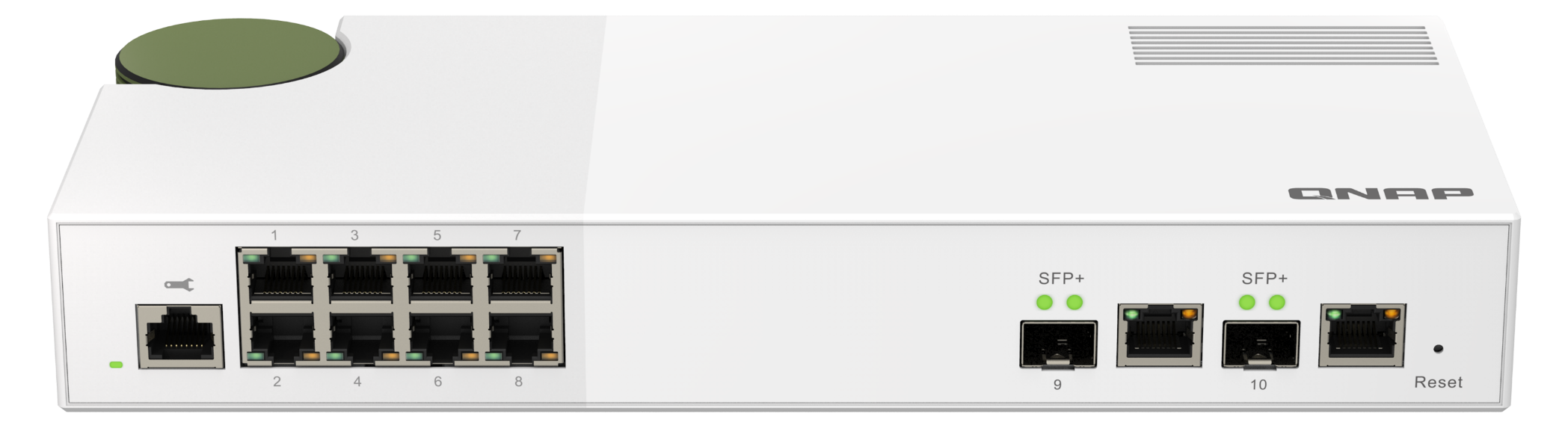 QSW-M2108 Software highlights
Easy to use GUI design
Rich functions and easy to use.
Straightforward web design lets user realize the setup logic quickly.
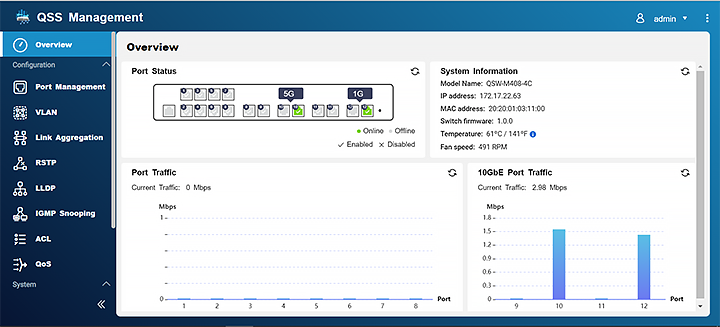 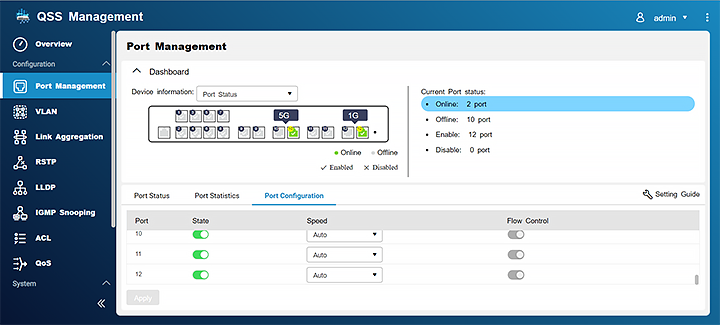 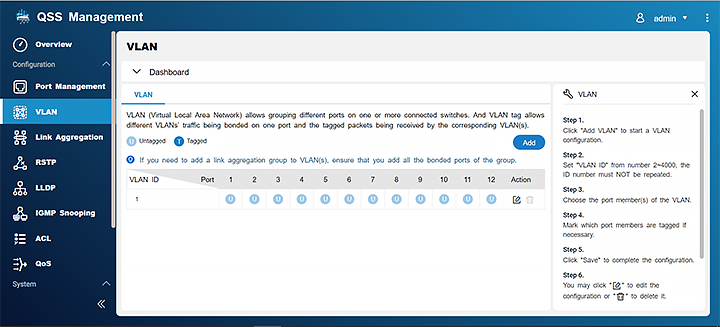 Split office network into different area
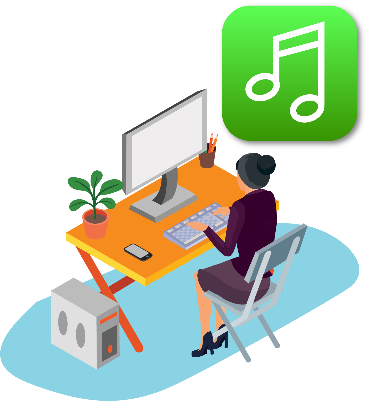 Virtual network (VLAN) can split office network.
Easy to manage, can set up routing to connect different networks.
Separate employee and guest network.
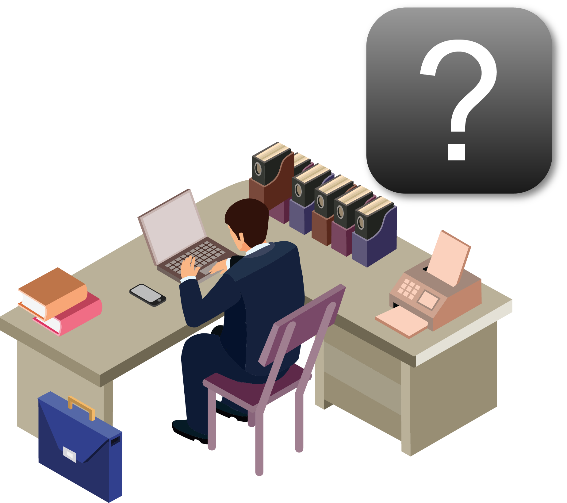 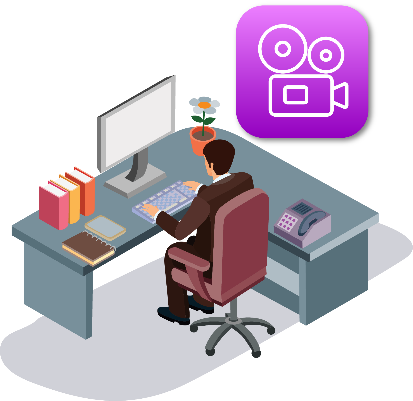 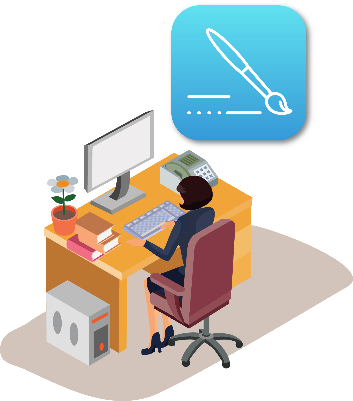 Raise network speed with multiple network cable
Link Aggregation (LAG) can aggregate multiple network cable into a single logical network.
Quick and direct to have a network more than 10GbE.
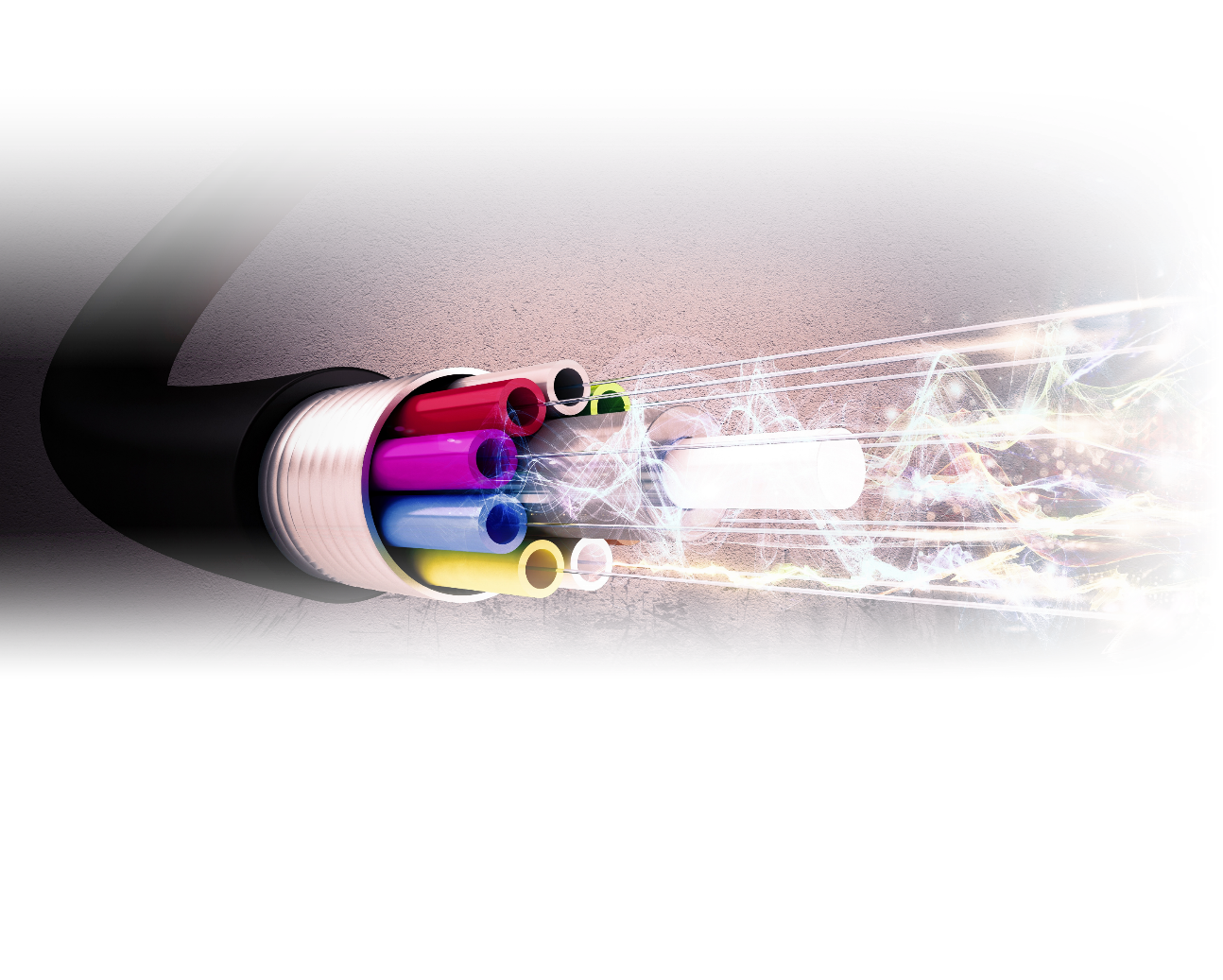 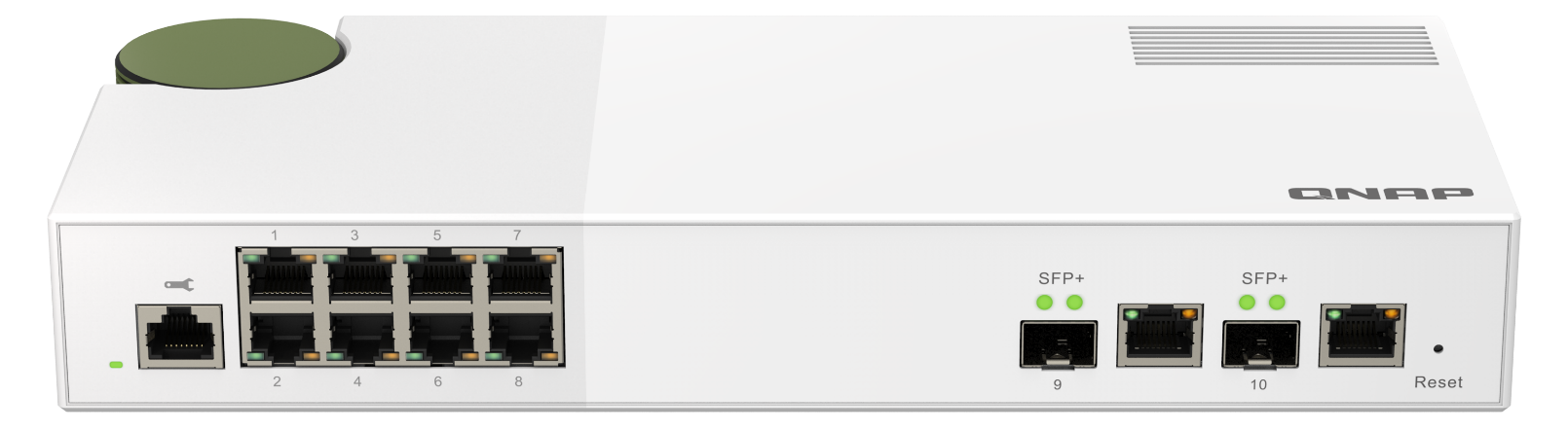 Deliver streaming to dedicate device specificly
IGMP snooping can record streaming request for each end point device.
Avoid packet lost or wrong stream broadcast.
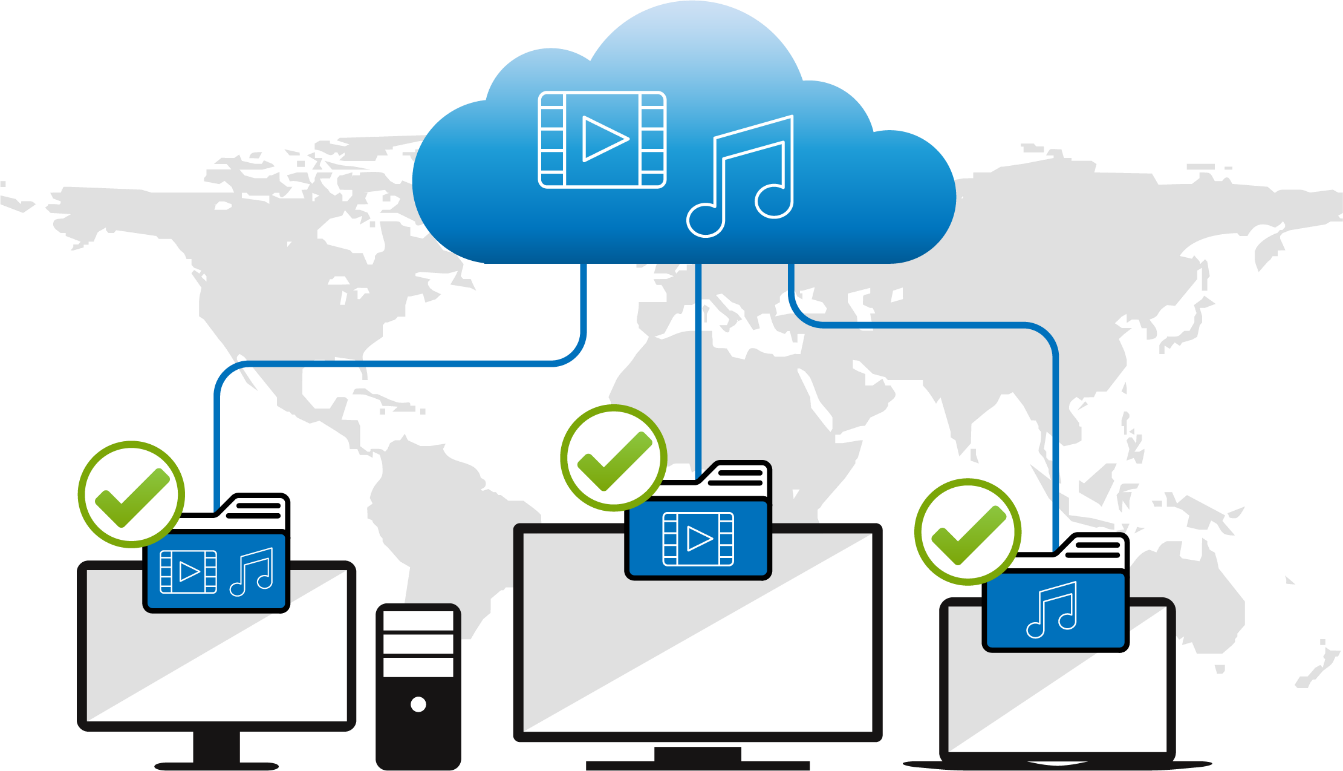 Firmware version live check
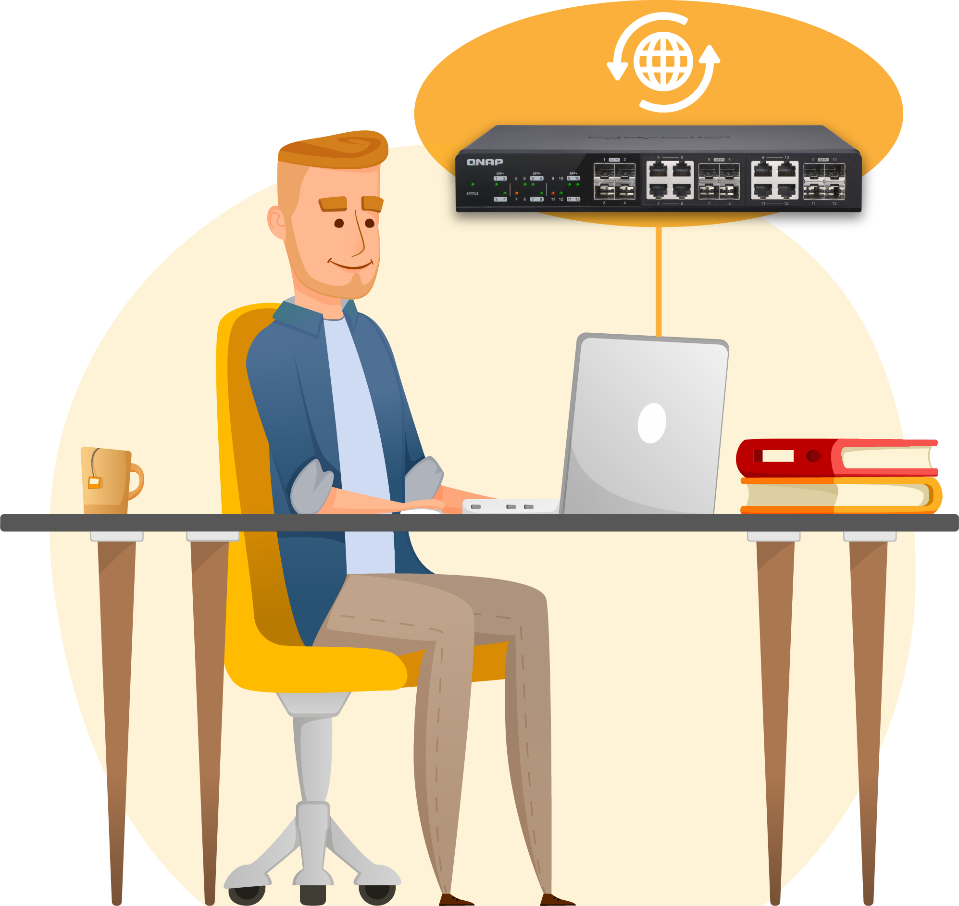 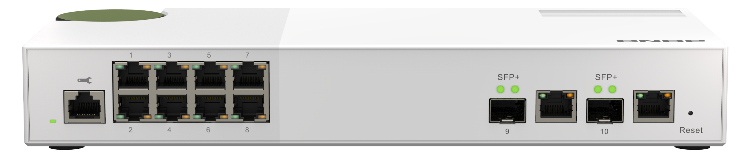 One-click update.
Firmware version auto detect.
Manual update
Always looking for best routing
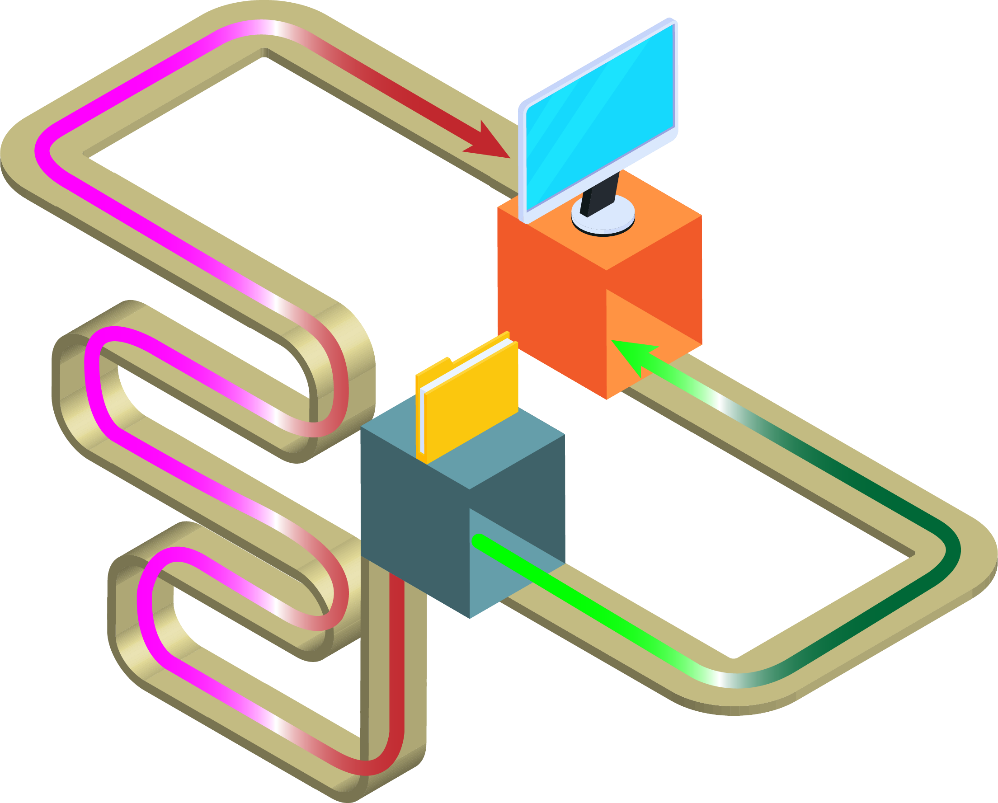 Rapid Spanning Tree Protocol (RSTP) live check best networking route.
Always using most effective route for data transfer.
QSW-M2108 have more
Ethernet flow control (IEEE 802.3x) managing packet transfer, avoid packet lost.
Link Layer Discovery Protocol (LLDP), easy to know which devices are conneted.
Energy-Efficient Ethernet (IEEE 802.3az) and fan speed control, managing power consumption.
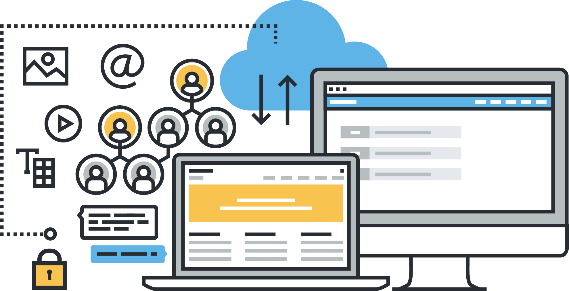 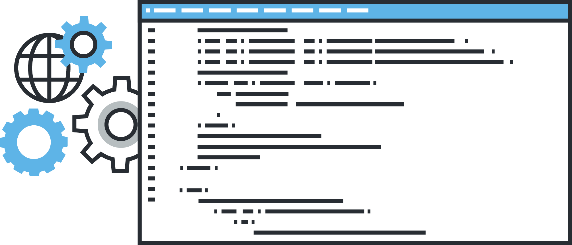 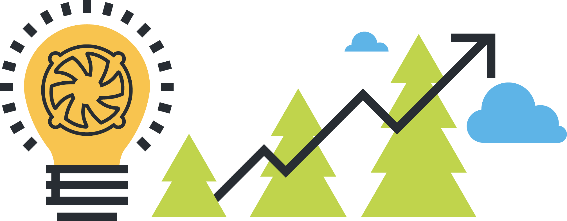 Note: QSW-M2108-2S is fan less design
Perfectly integratedwith QNAP high speed products
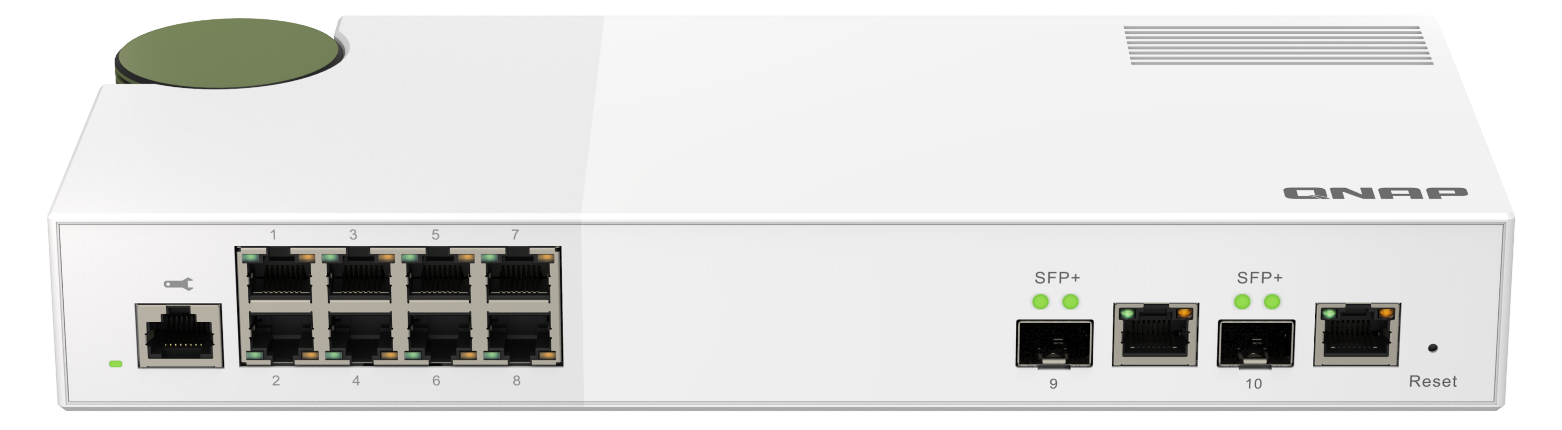 QNAP 2.5GbE teams give you perfect experience of high speed network
Digital home with high quality of streaming
Professional high efficiency network storage
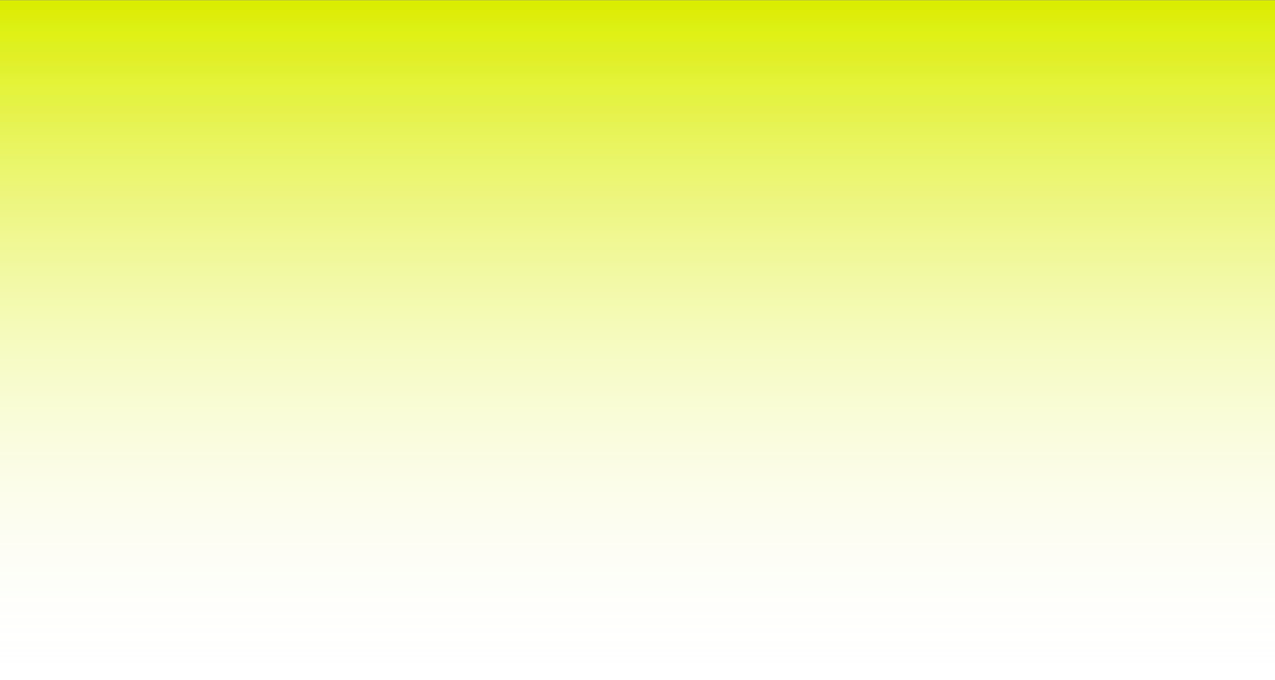 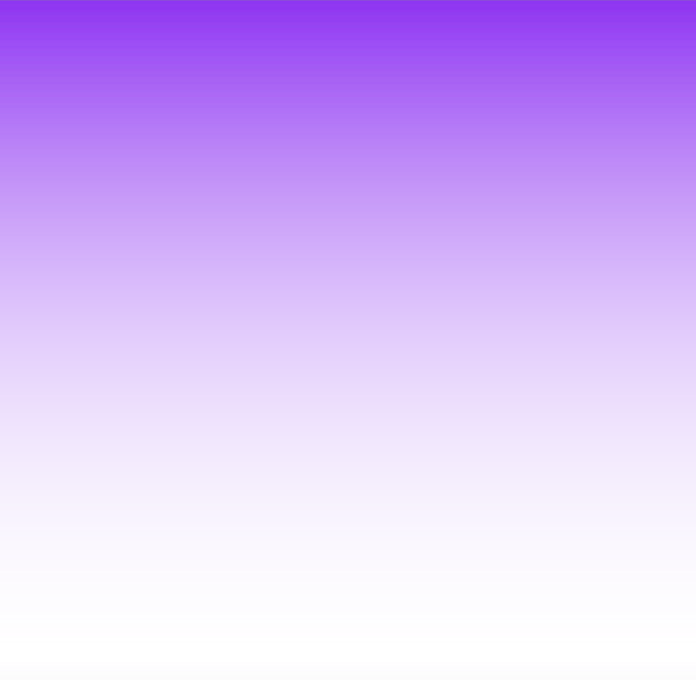 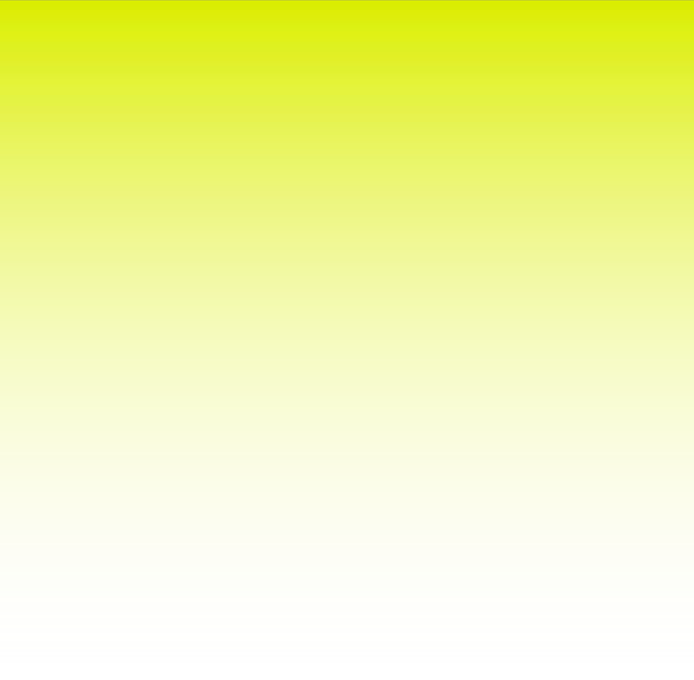 Intel Celeron J4125 4 cores 2.0GHz, 2 x 2.5GbE, PCIe extend M.2 NVMe/ SATA SSD or 10GbE
Annapurna Labs AL-314 4 cores 1.7GHz, 1 x 10GbE SFP+, 1 x 2.5GbE
Annapurna Labs AL-314
4 cores 1.7GHz, 1 x 2.5GbE
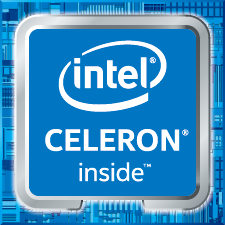 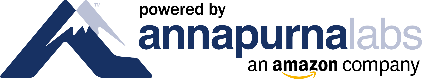 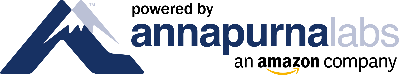 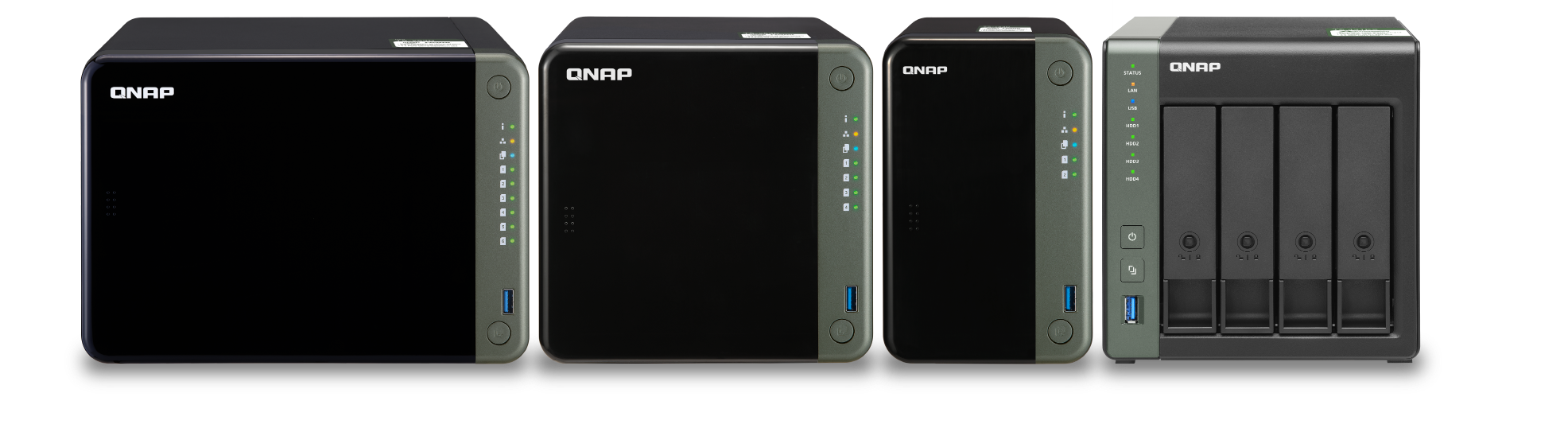 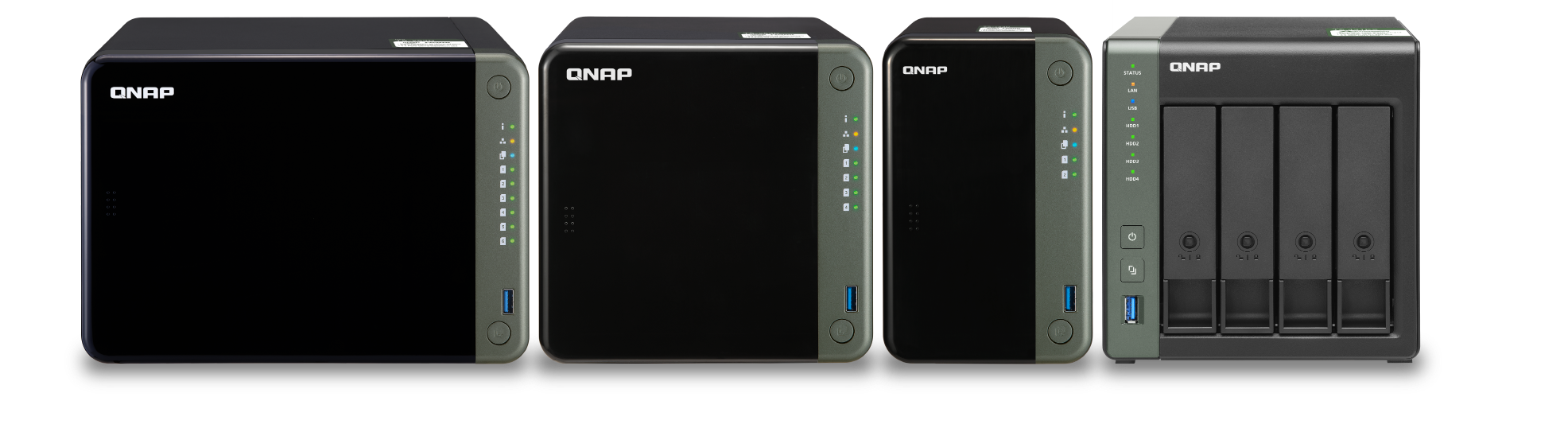 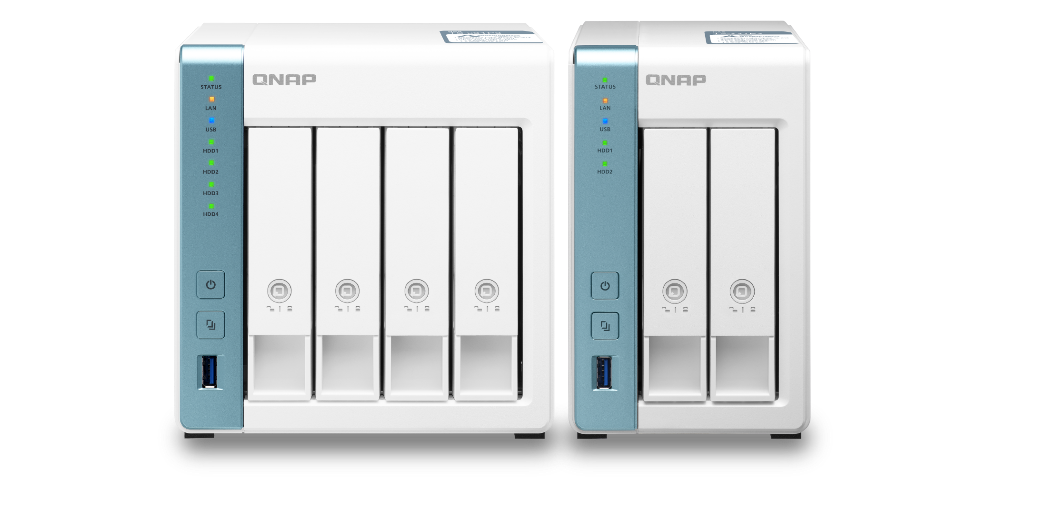 TS-653D
TS-453D
TS-253D
TS-431X3
TS-231P3
TS-431P3
Tablet NAS with embedded 2.5/5/10GbE
With  10GbE BASE-T
｜
With  10GbE SFP+
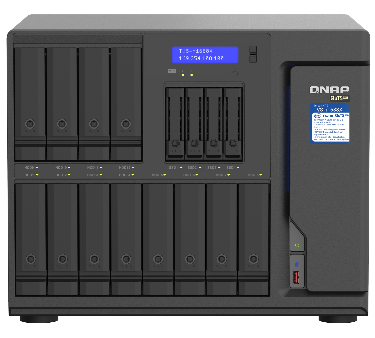 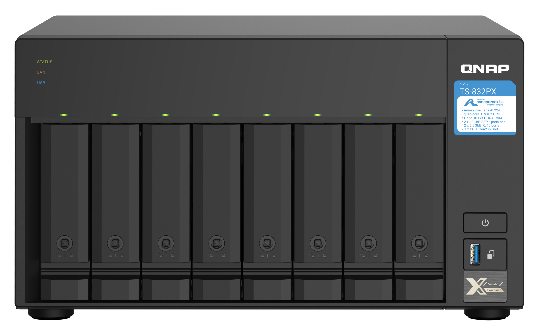 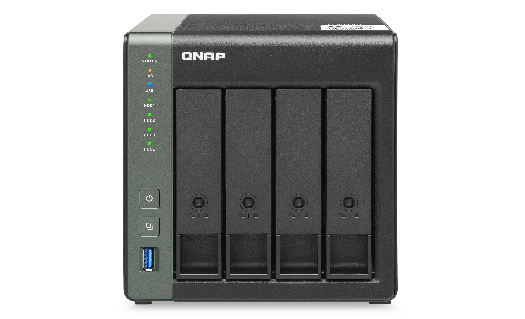 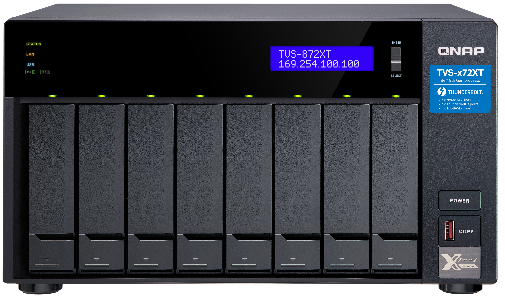 TVS-h1688X /TVS-h1288X
TVS-872XT / TVS-672XT / TVS-472XT
TS-832PX
TS-431X3
10GbE + 2.5GbE
With  5GbE BASE-T
With  2.5GbE BASE-T
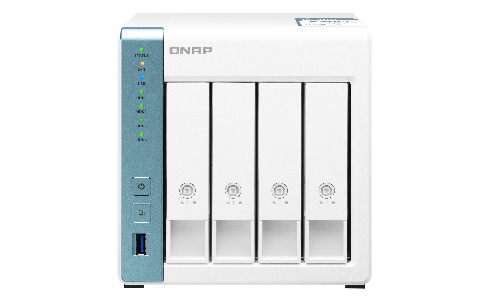 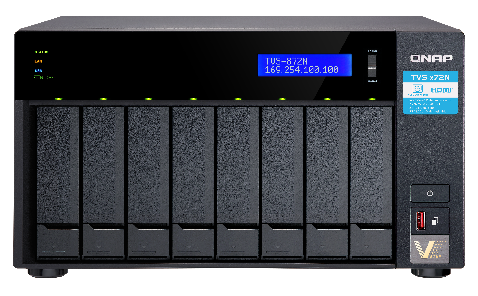 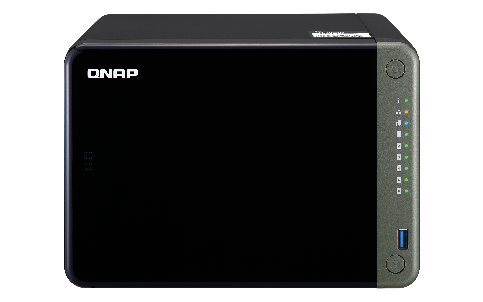 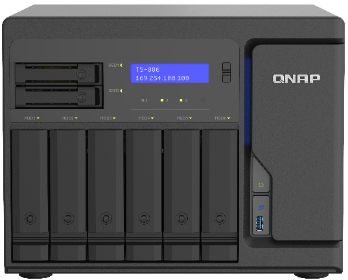 TS-653D / TS-453D / TS-253D
TVS-872N / TVS-672N
TS-h886 / TS-h686
TS-431P3 / TS-231P3
Network extention：rich PCIe network extension card
10GbE Series
5GbE Series
2.5GbE Series
QXG-10G2SF-CX4
LAN-10G2T-X550
QXG-5G Family
QXG-2.5G Family
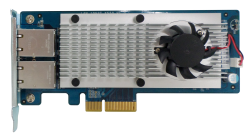 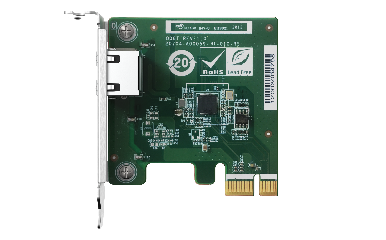 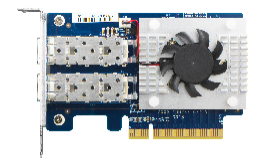 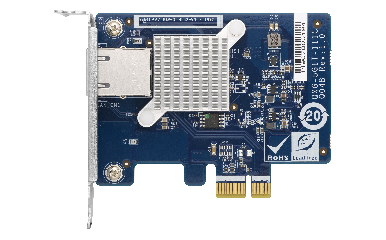 1 x RJ45
1 x RJ45
2 x SFP+
2 x RJ45
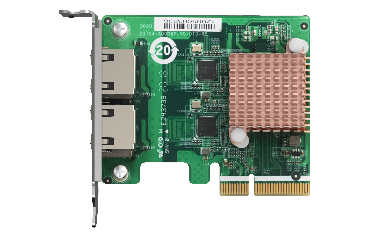 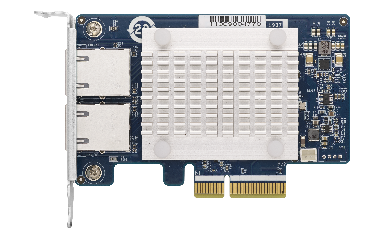 2 x 
RJ45
2 x 
RJ45
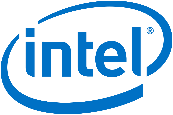 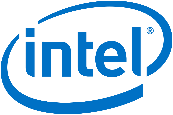 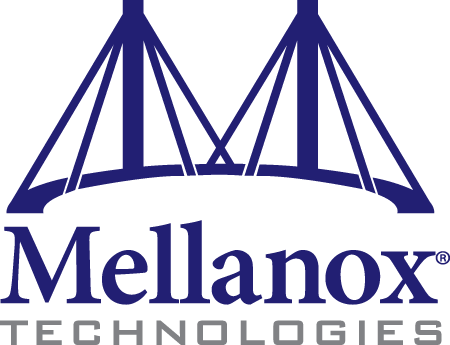 QXG-10G2T-107
QXG-10G1T
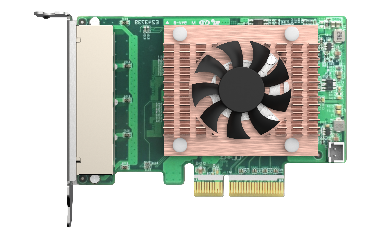 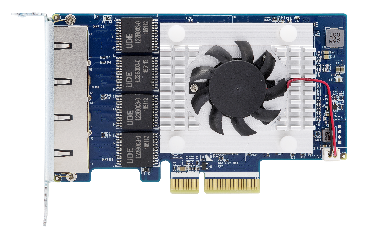 4 x 
RJ45
4 x 
RJ45
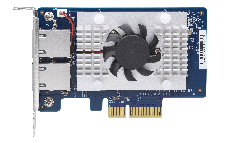 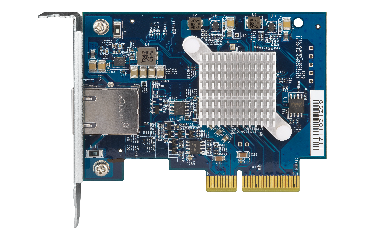 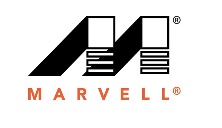 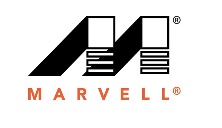 2 x RJ45
1 x RJ45
Network extention：hand carry adaptor
QNA-UC5G1T
QNA-T310G1T
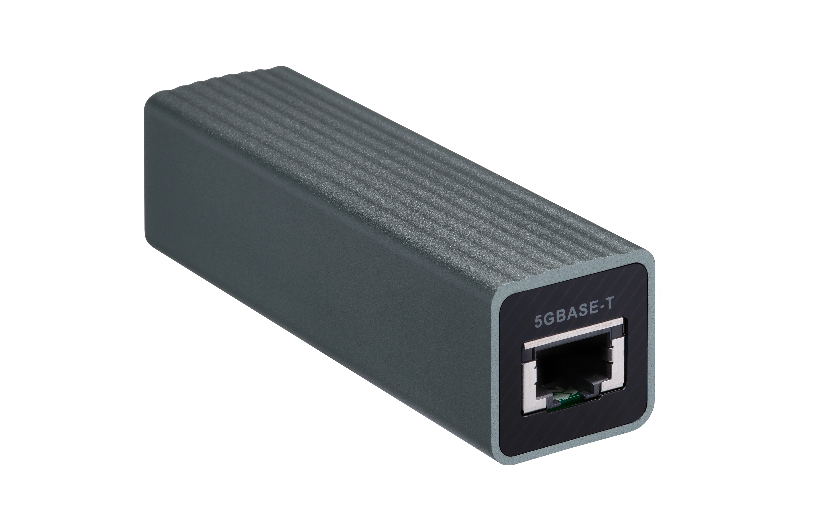 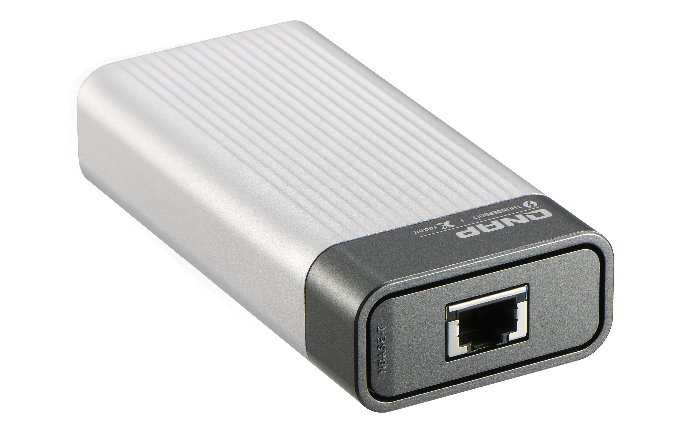 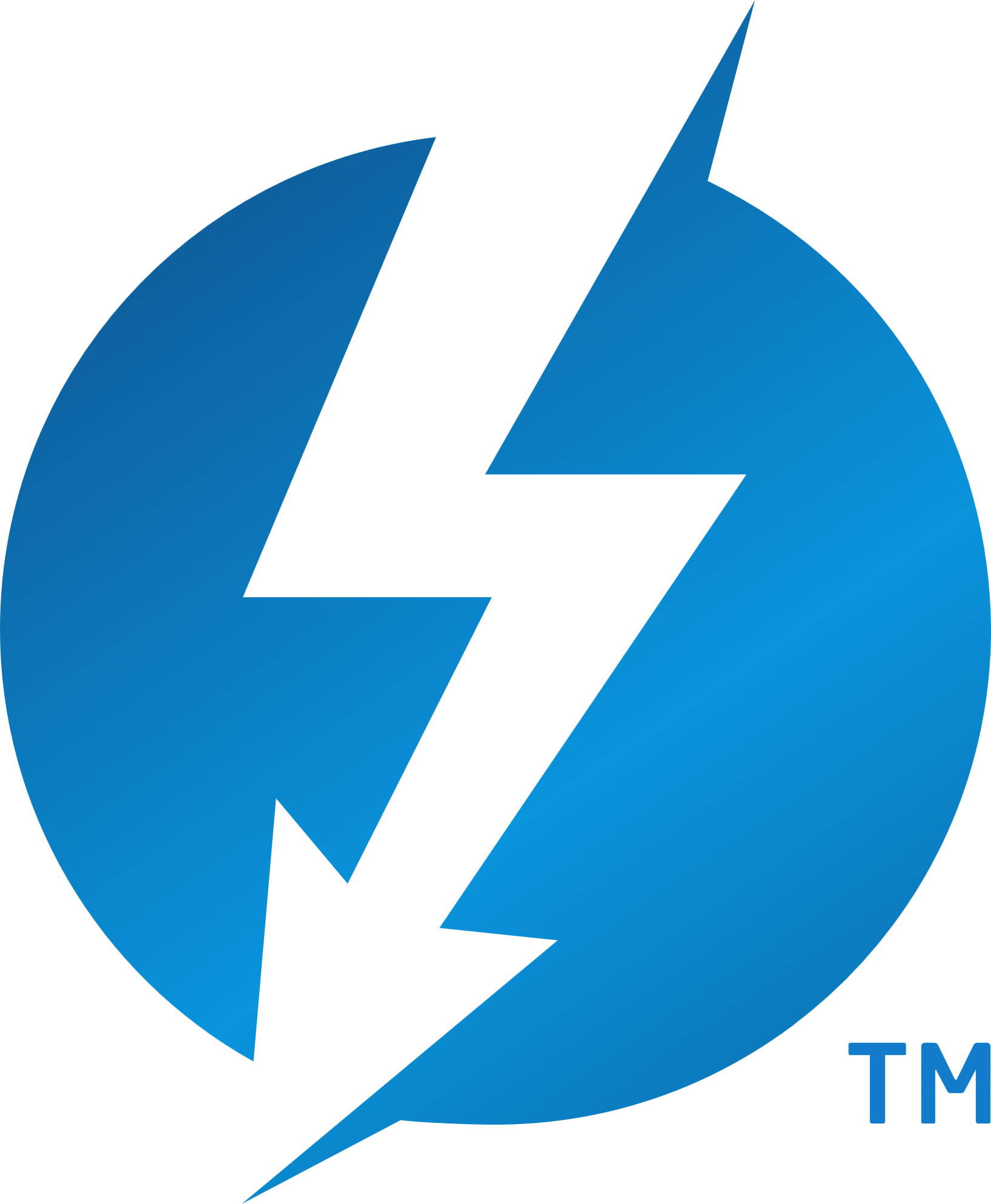 USB 3.2 Gen 1
Thunderbolt 3
USB Plug and play upgrade your PC/Laptop to 10GbE high speed network, through Thunderbolt
RJ45 NBASE-T
4 speed: 5G/2.5G/1G/100M
10GbE NBASE-T port
5 speed: 10G/5G/2.5G/1G/100M
USB Plug and play upgrade your PC/Laptop to 10GbE high speed network
https://www.qnap.com/en/product/qna-uc5g1t
https://www.qnap.com/en/product/qna-tb-10gbe
[Speaker Notes: QSW-308]
is your best choice!
Copyright© 2020 QNAP Systems, Inc. All rights reserved. QNAP® and other names of QNAP Products are proprietary marks or registered trademarks of QNAP Systems, Inc. Other products and company names mentioned herein are trademarks of their respective holders.​​​​
[Speaker Notes: QSW-308]